Nur zur Internen Benutzung!
Planetengetriebe Generation 3
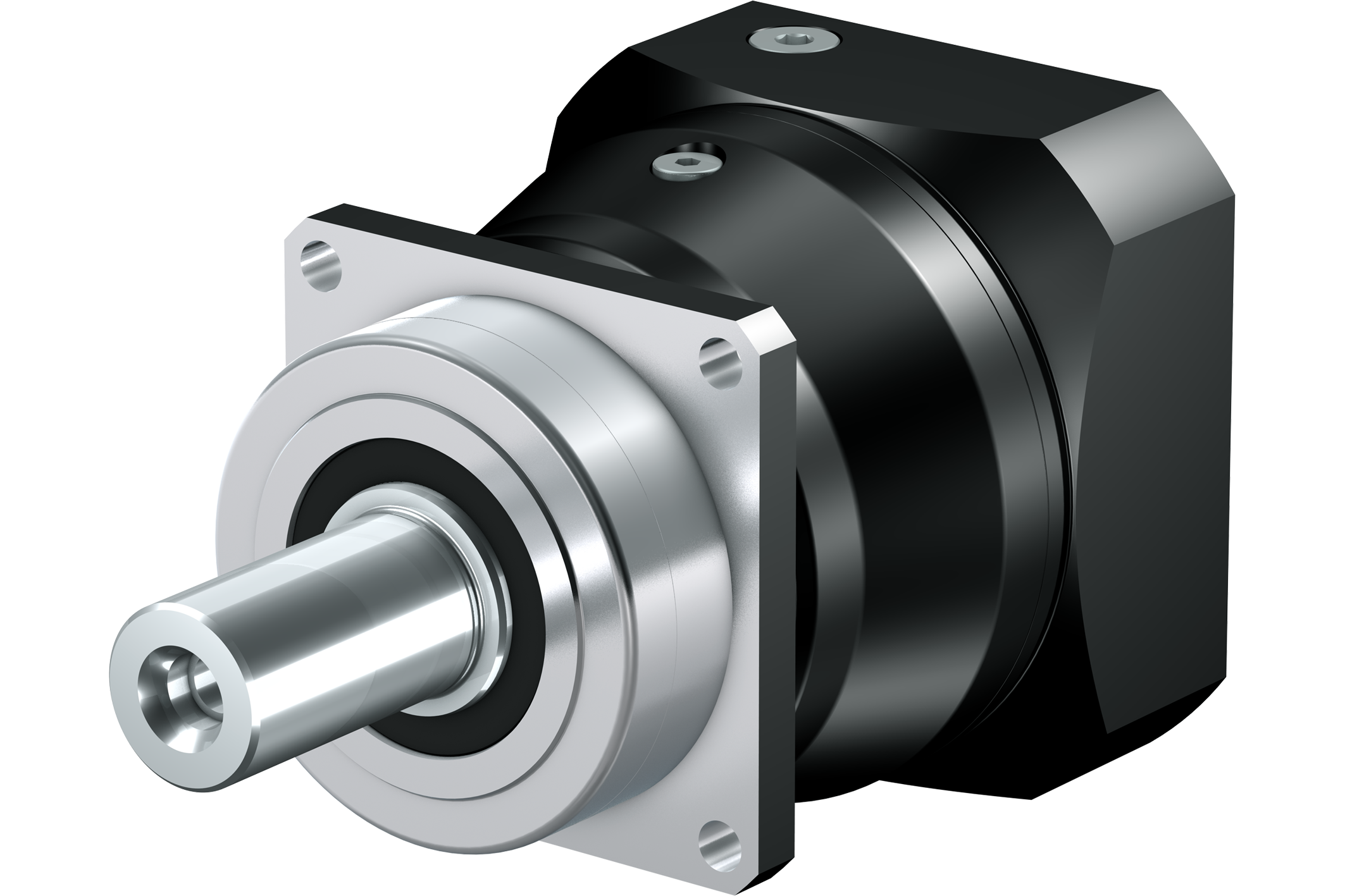 Performant
Präzise
Passgenau
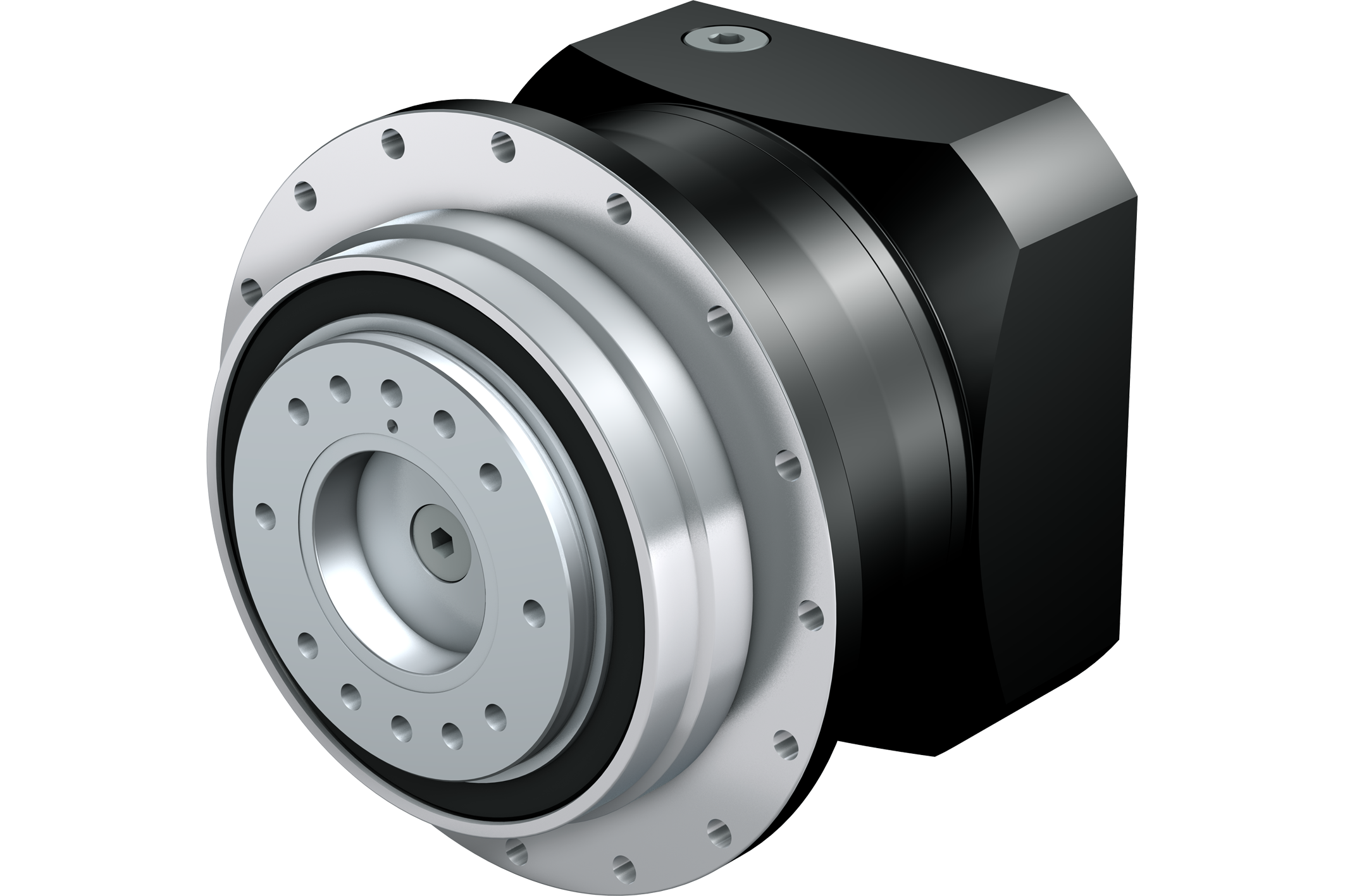 Performant. Präzise. Passgenau.
Planetengetriebe von STÖBER.

Kompakteste Planetengetriebemotoren auf dem Markt
Überragende Präzision und Performance
Einzigartige Kombinations- und Optionsvielfalt
Außergewöhnliche Robustheit
Einbaufertige Antriebslösungen für Werkzeug- und - Verpackungsmaschinen sowie Anwendungen in Automation und Robotik
Planetengetriebe Generation 3
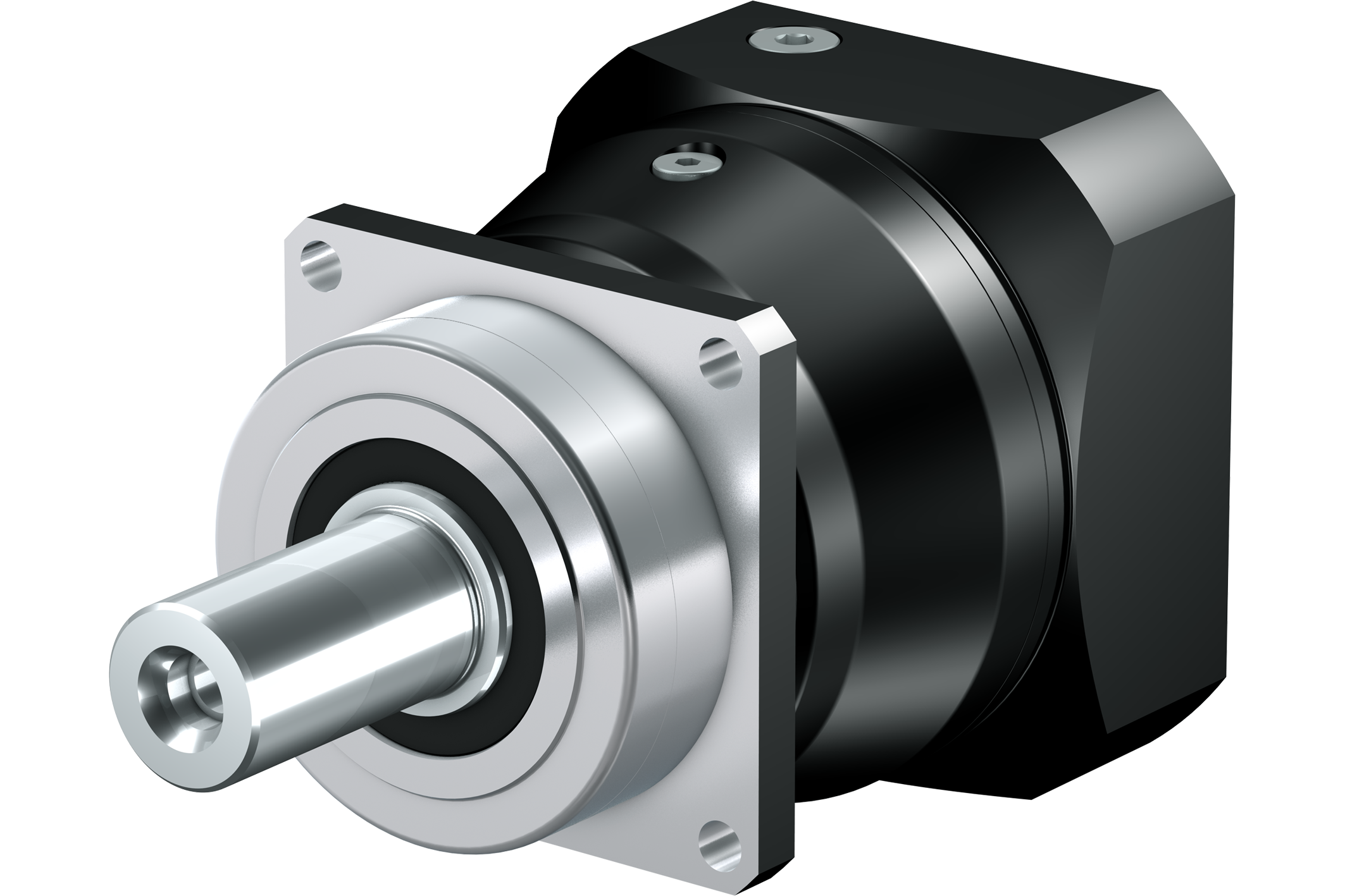 Prioritäten

1. Kostenreduzierung
2. Längenreduzierung
3. Designoptimierung
4. Leistungsoptimierung
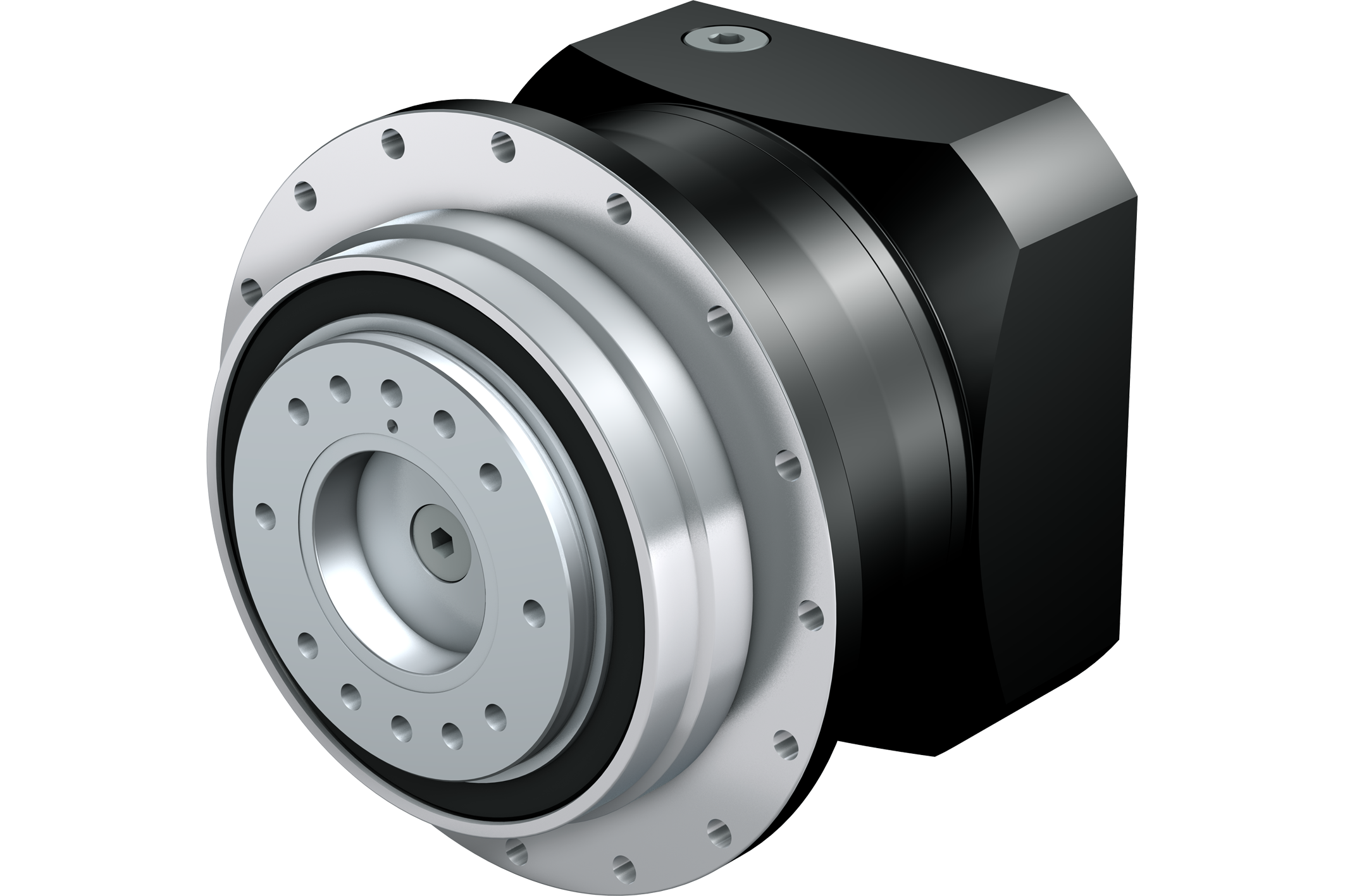 Performant
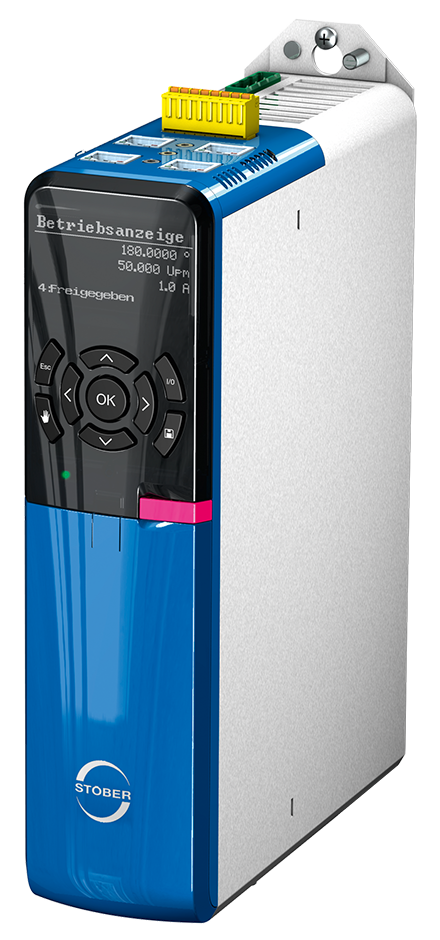 Kompakt und dynamisch! 
Sie profitieren von weniger Bauraum und einer einbaufertigen Einheit.
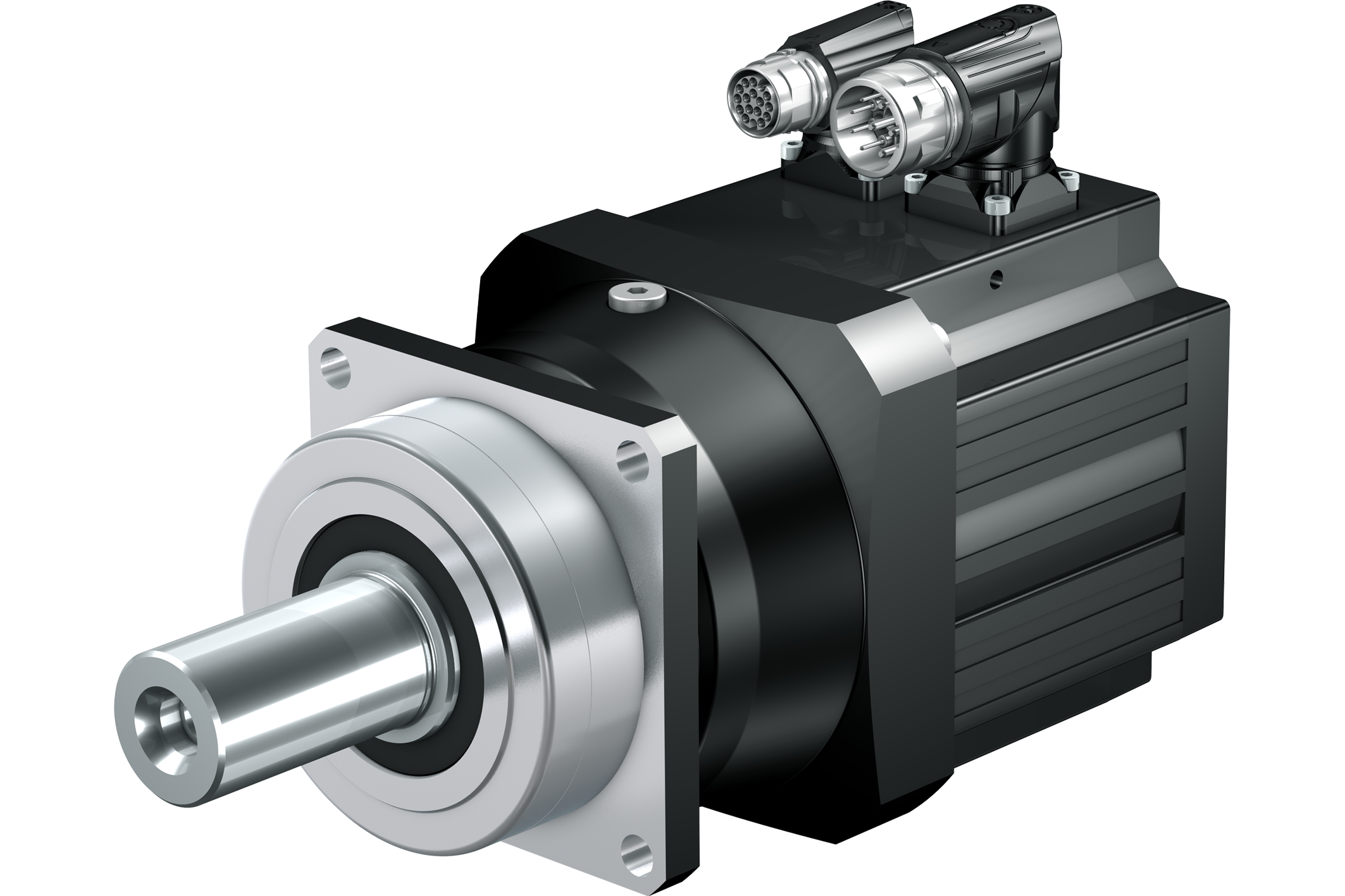 Performant
Bis zu 59,5% mehr 
     Beschleunigungsmoment!
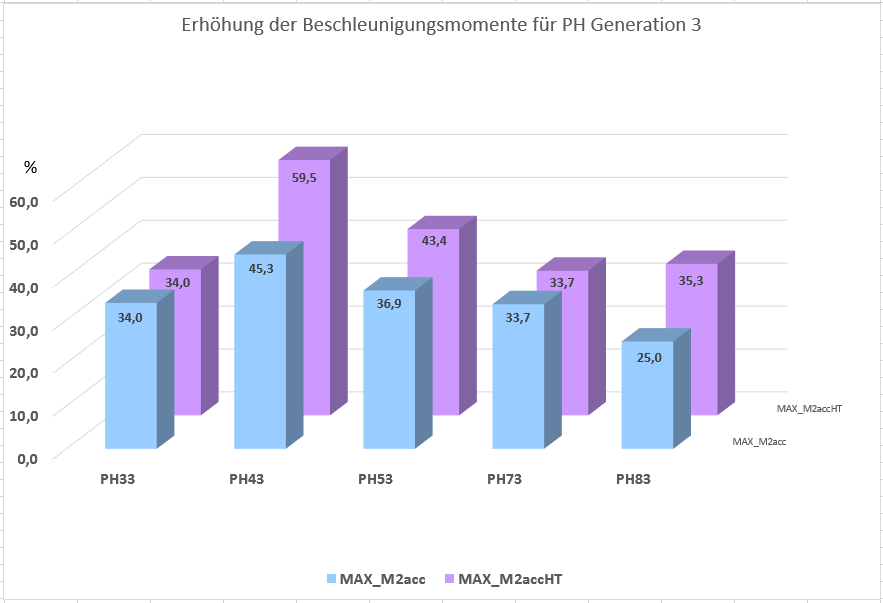 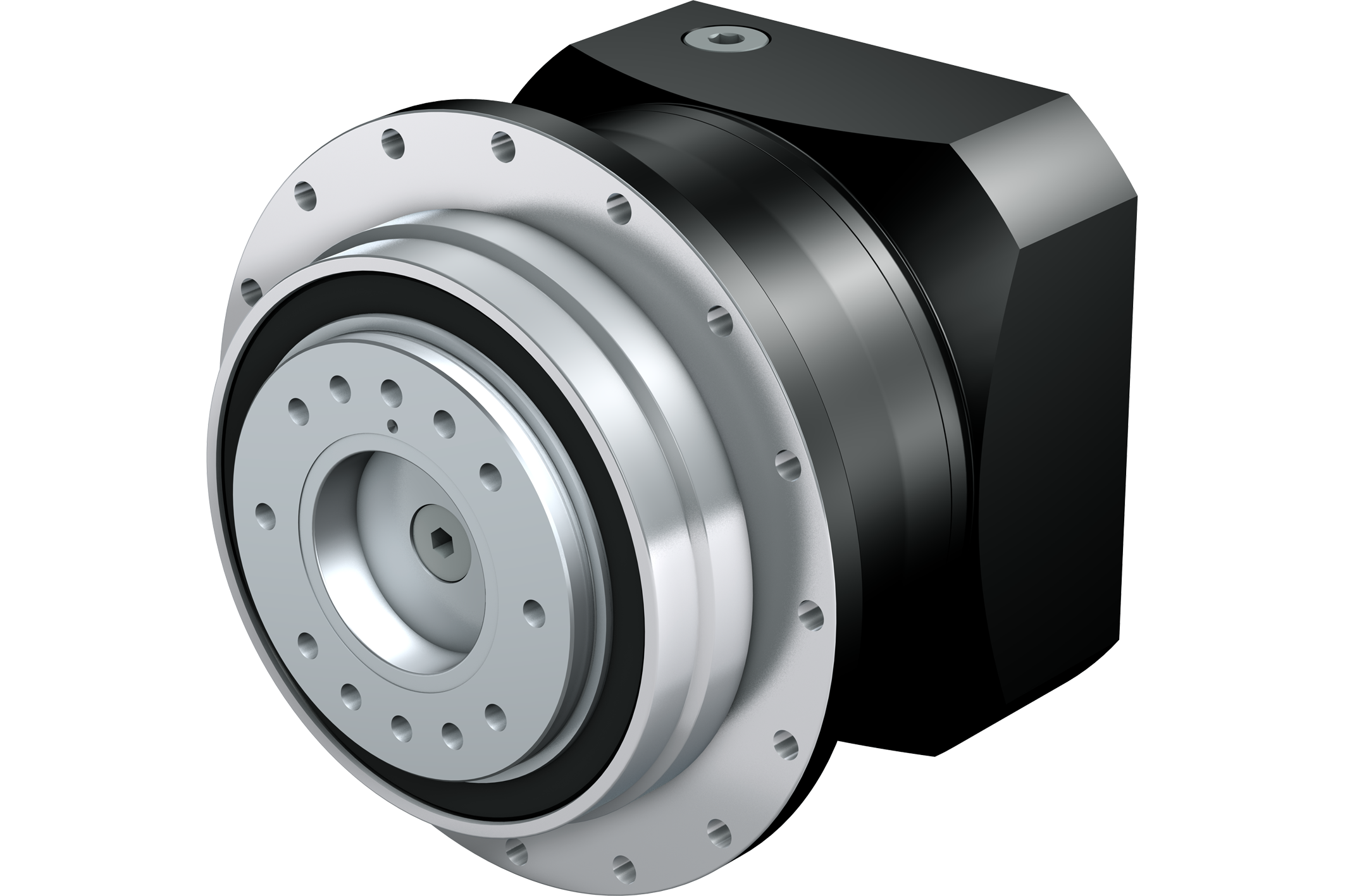 Performant
Bis zu 66,7% mehr 
     Nennmoment!
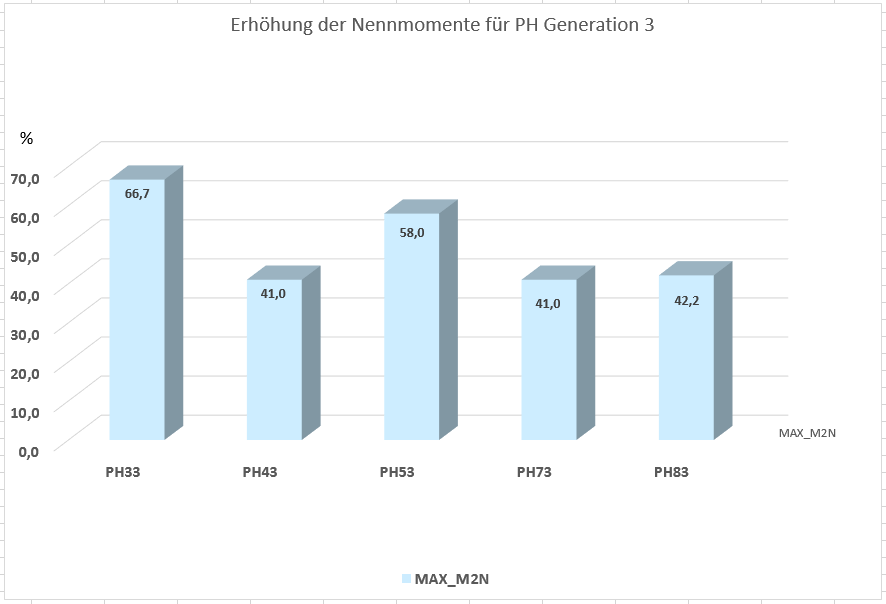 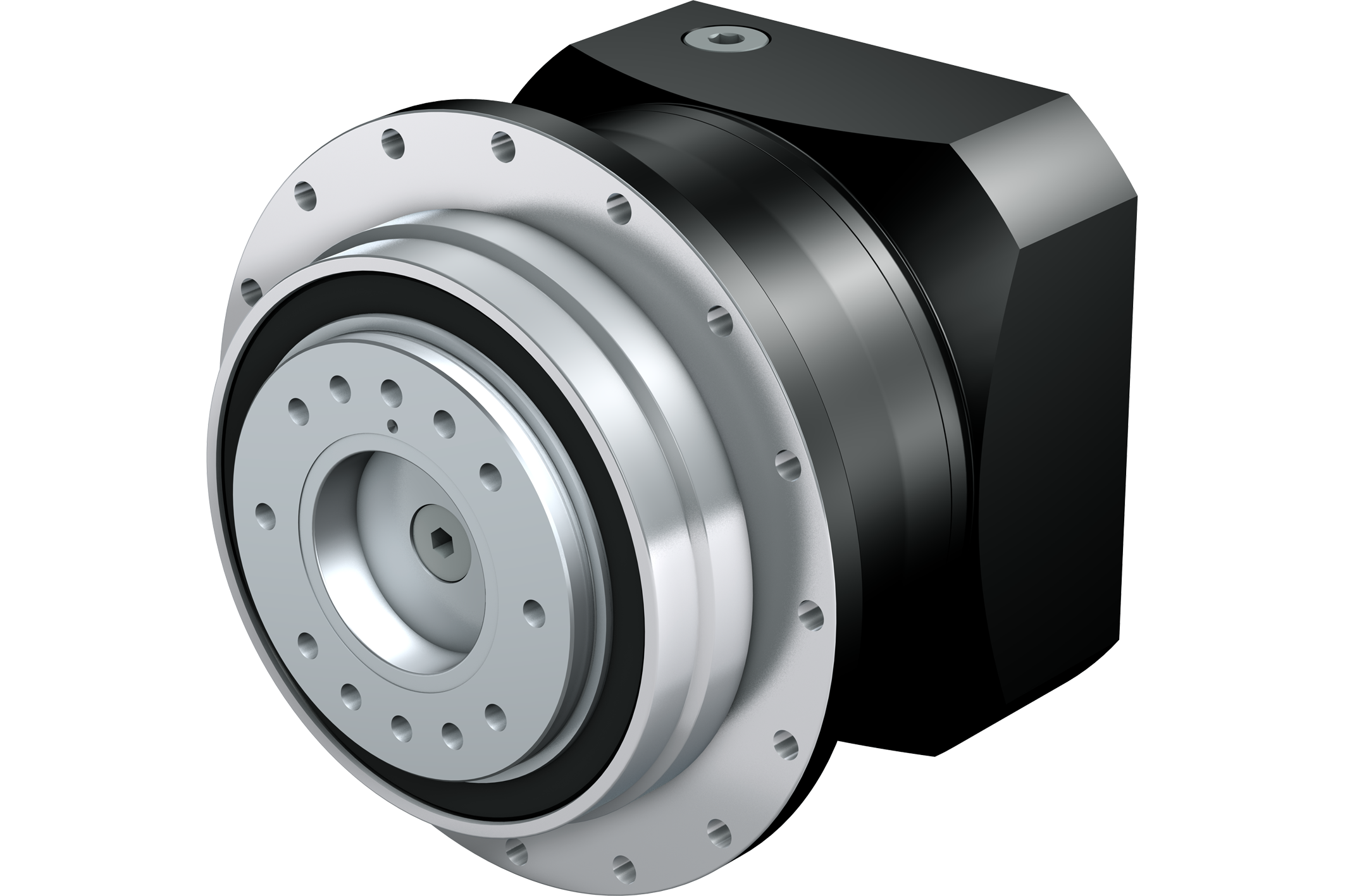 [Speaker Notes: Diese Folien geben Dir Tipps, Hintergrund- und Zusatzinformationen zu P G3

Erhöhung der Nennmomente durch
geänderte Berechnungsgrundlagen nach neuesten Erkenntnissen und aktuellen Stand der Technik.]
Performant
Bis zu 57,5% mehr 
     Not-Aus-Moment!
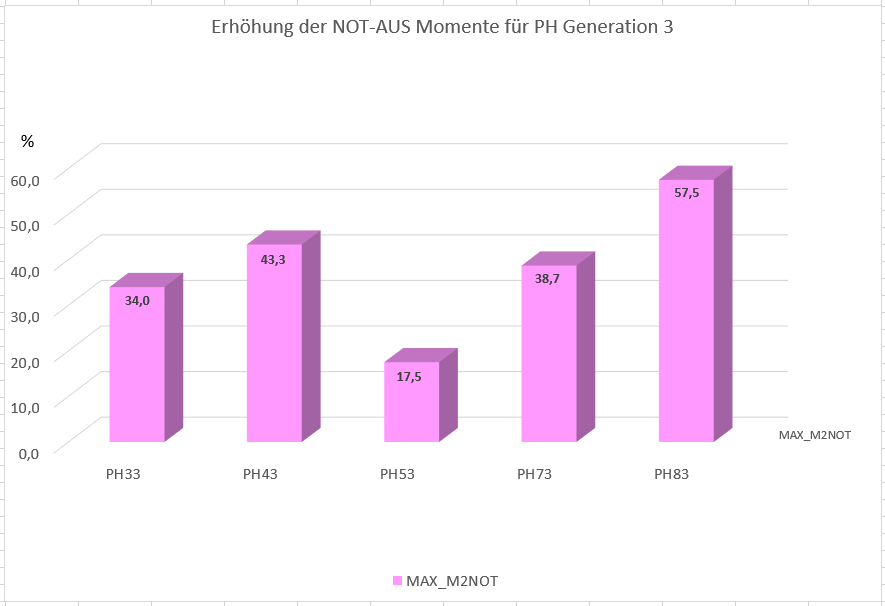 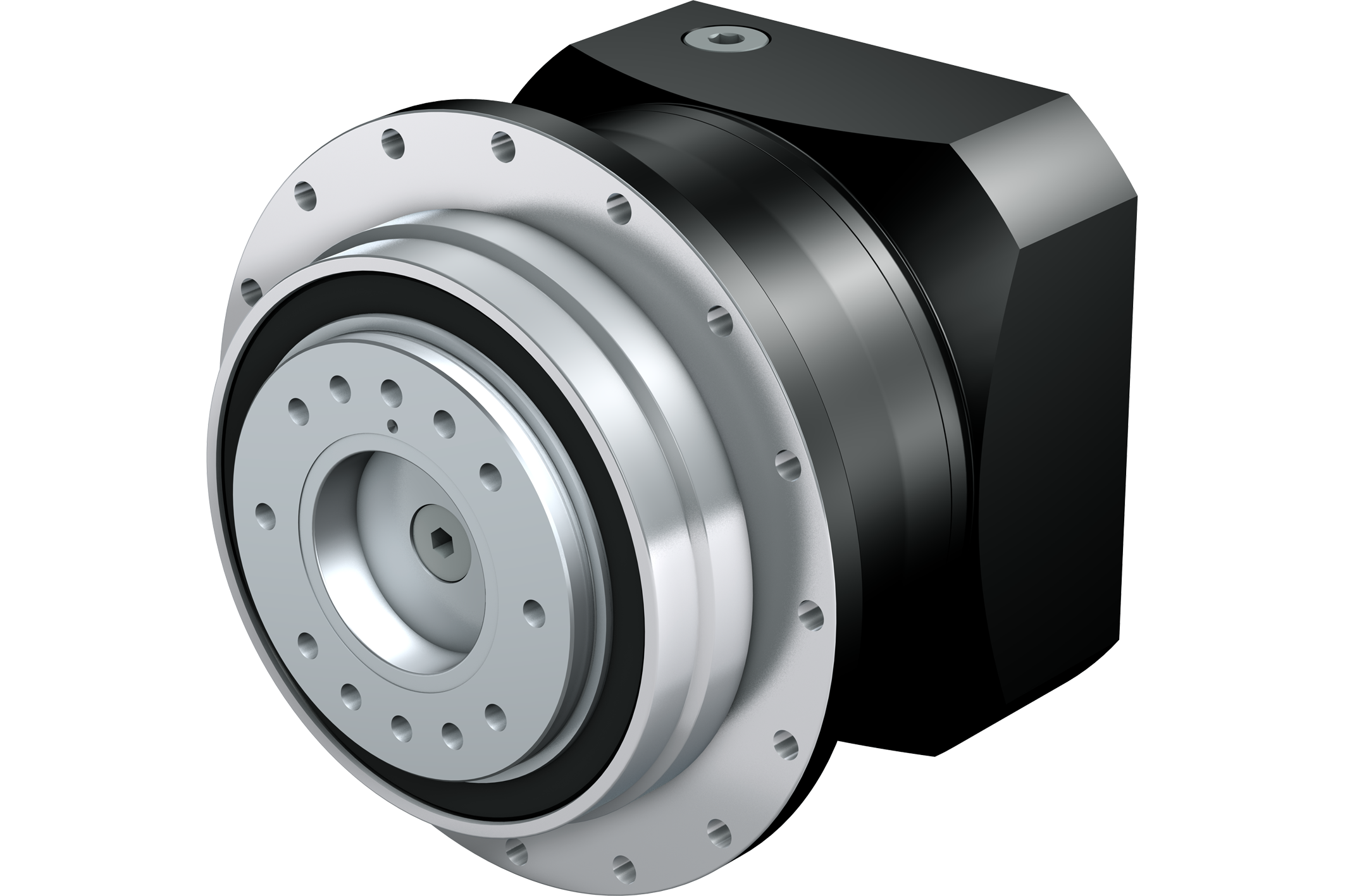 [Speaker Notes: Diese Folien geben Dir Tipps, Hintergrund- und Zusatzinformationen zu P G3

Erhöhung der NOT-AUS-Momente durch
Verbesserte Verzahnungsqualität 
Modernste Werkstoffe, Härteverfahren 
Modernste Präzisionsmaschinen
Neues innovatives Fertigungsverfahren für die Hohlradverzahnung (Power-Skiving / Wälzschälen)  in einer Maschinenaufspannung – Keine Umspannfehler
Optimierte Verzahnungsbreiten
Optimierte Welle-Nabe-Verbindungen]
Performant
Erhöhung der  Eintriebsdrehzahl 
      - Im Zyklusbetrieb 
        um bis zu 33,3 %.
      - Im Dauerbetrieb 
        um bis zu 44,7 %.
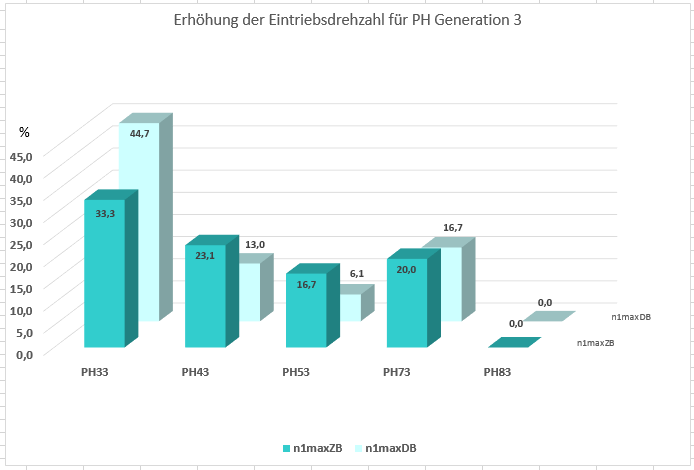 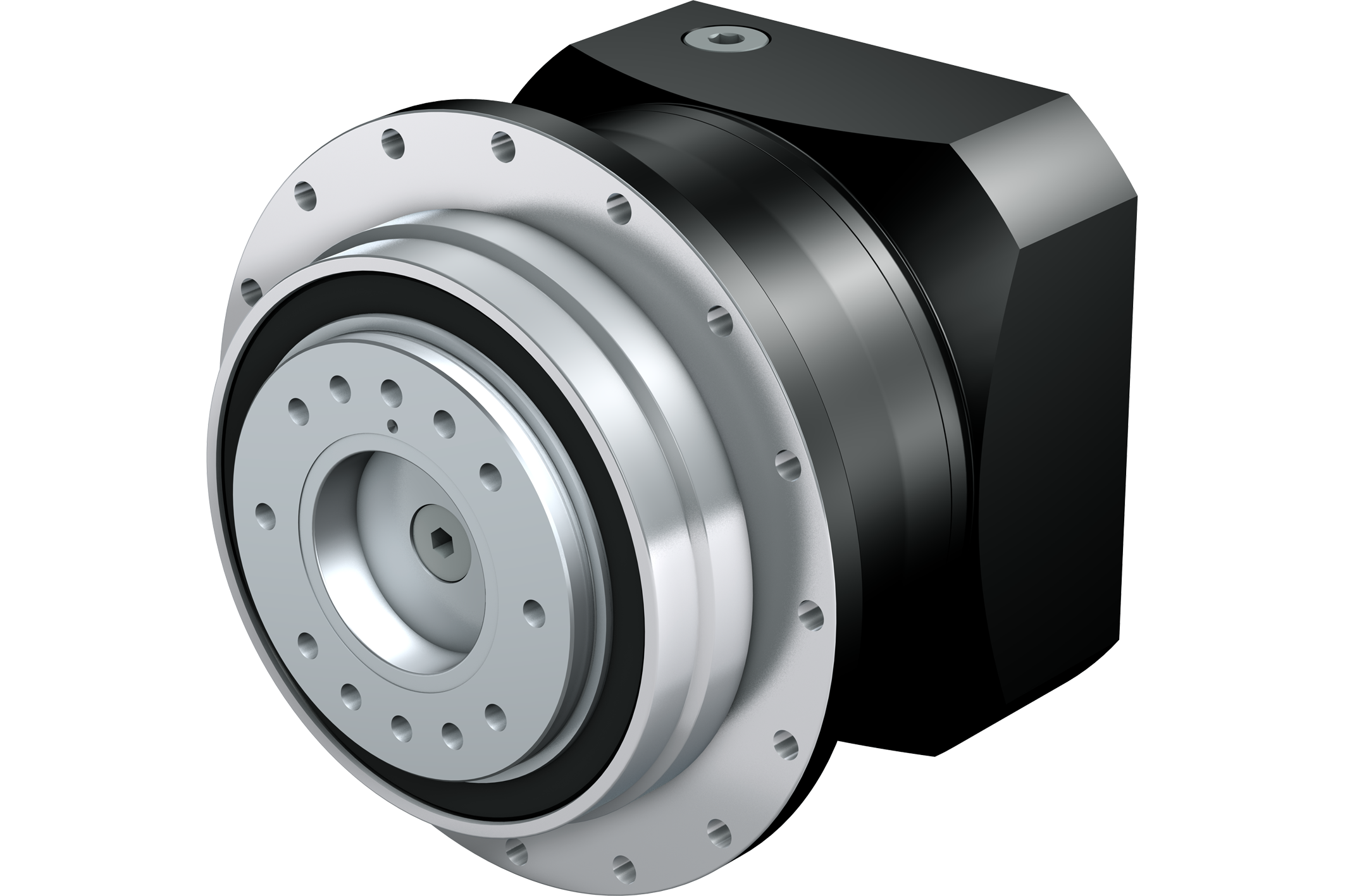 Performant
Bis zu 50,1% mehr 
     Verdrehsteifigkeit!
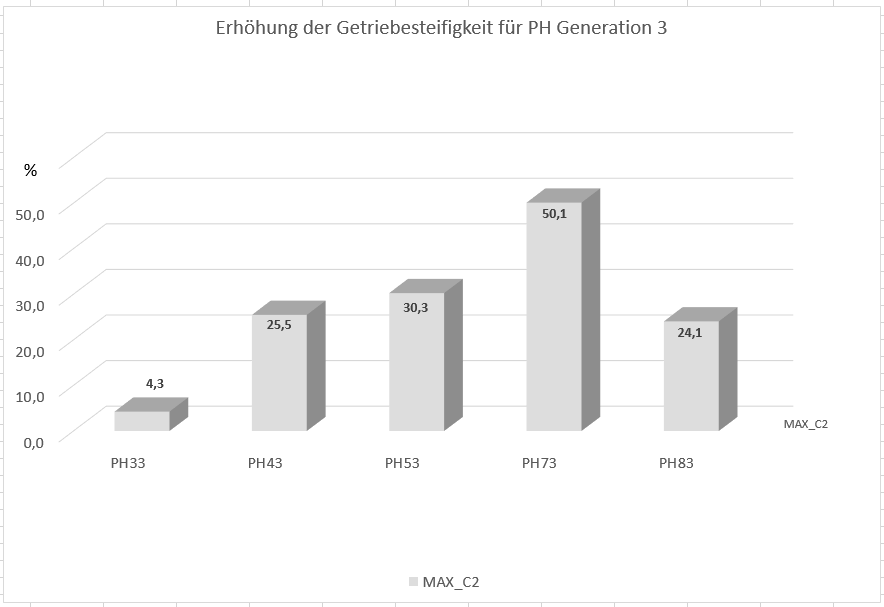 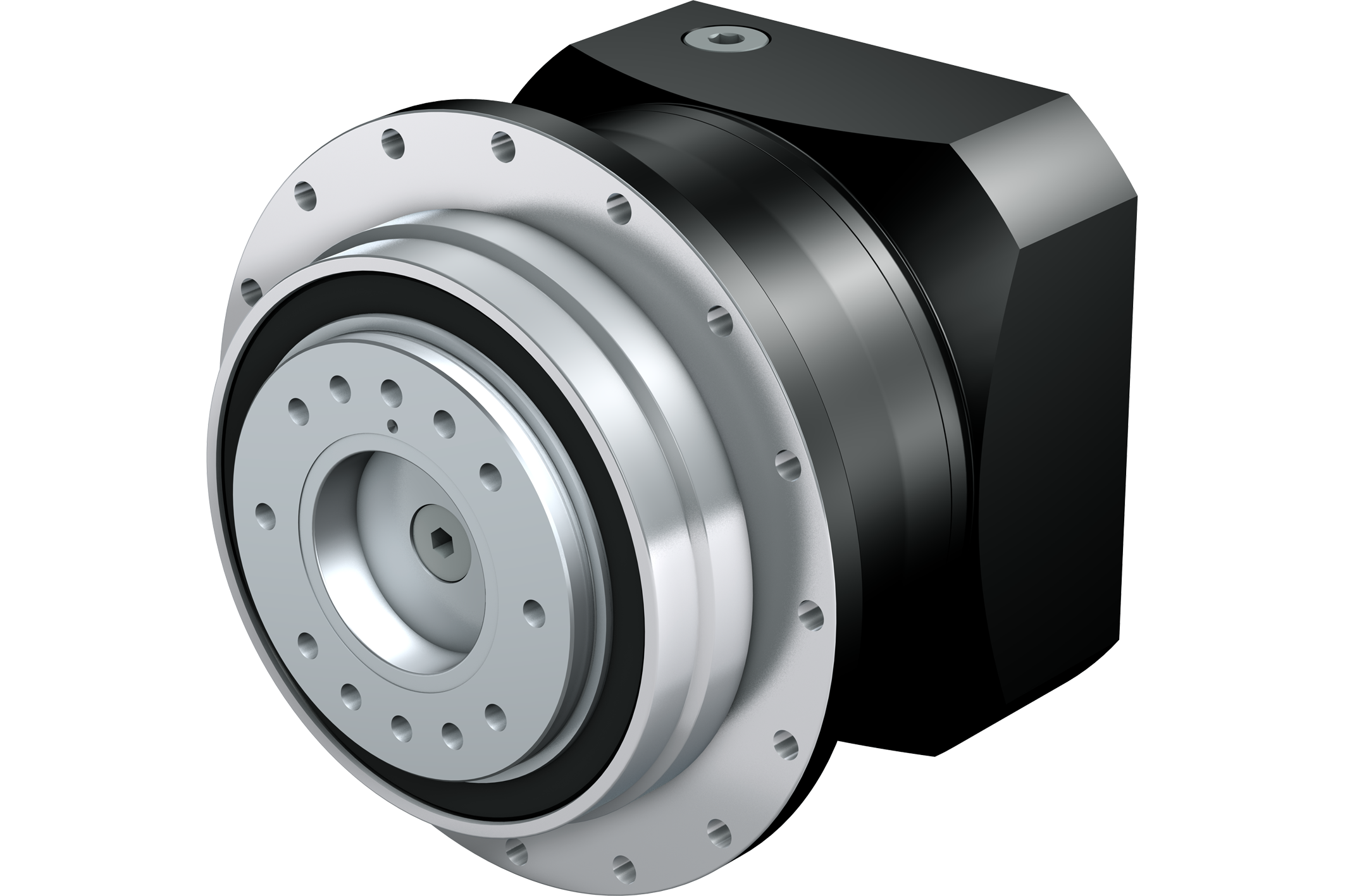 [Speaker Notes: Diese Folien geben Dir Tipps, Hintergrund- und Zusatzinformationen zu P G3

Erhöhung der Getriebesteifigkeit durch
Verkürzte Baulänge
Geänderte Verzahnungsbreiten in der Abtriebsstufe]
Performant
Breitere Verzahnung in der Abtriebsstufe für erhöhte Tragfähigkeit
Performant
Höhere NOT-AUS-Momente 
i=7 / i=8 / i=10   größerer Ritzelzapfendurchmesser







Schrumpfkleben mit Loctite 648:    +25% Scherfestigkeit
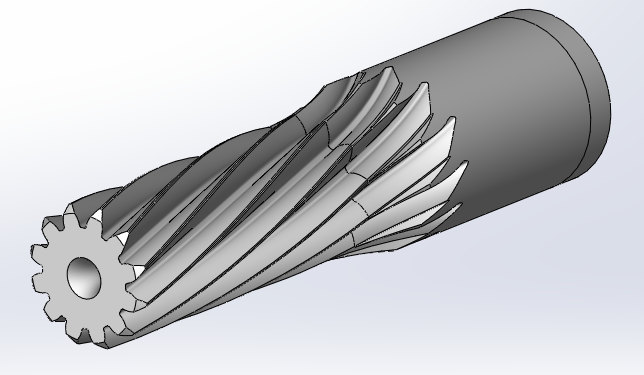 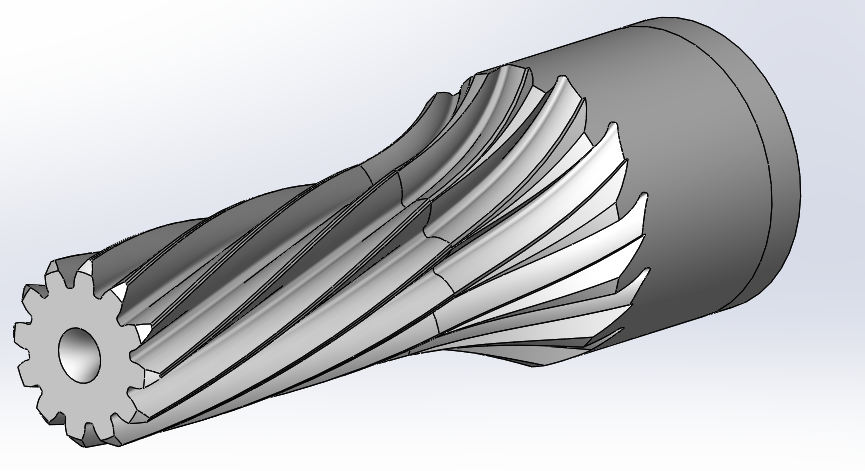 Präzise
Normales Drehspiel: 
Sonnenräder und Planetenräder / Einsatzgehärtet und geschliffen QKL 5
Gehäuseverzahnung / P  GGG70 wälzgeschält QKL 7
Gehäuseverzahnung / PH(Q)  31CrMoV9 vergütet auf 1000 N/mm²  wälzgeschält QKL 7

Reduziertes Drehspiel: 
Sonnenräder und Planetenräder / Einsatzgehärtet und geschliffen QKL 5
Gehäuseverzahnung / P  GGG70 wälzgeschält QKL 6
Gehäuseverzahnung / PH(Q)  31CrMoV9 vergütet auf 1000 N/mm²  und nitriergehärtet  wälzgeschält QKL 6
Präzise
Höchste Gehäuse- und Verzahnungsqualität durch innovative Technologien












					Höchste Gleichlaufgüte
					Verdrehflankenspiel von  ≤ 1 arcmin.
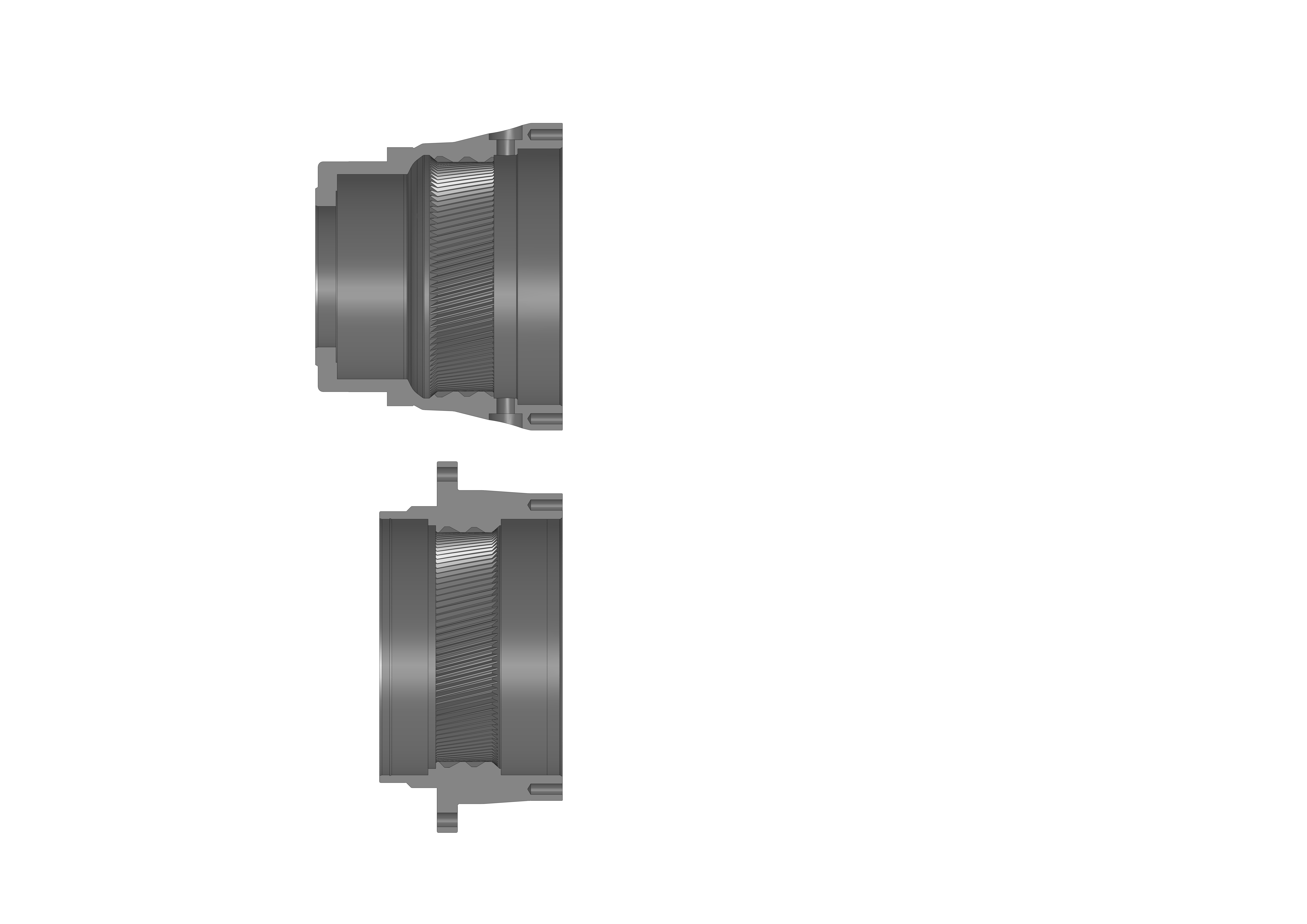 Präzise
Stoßen
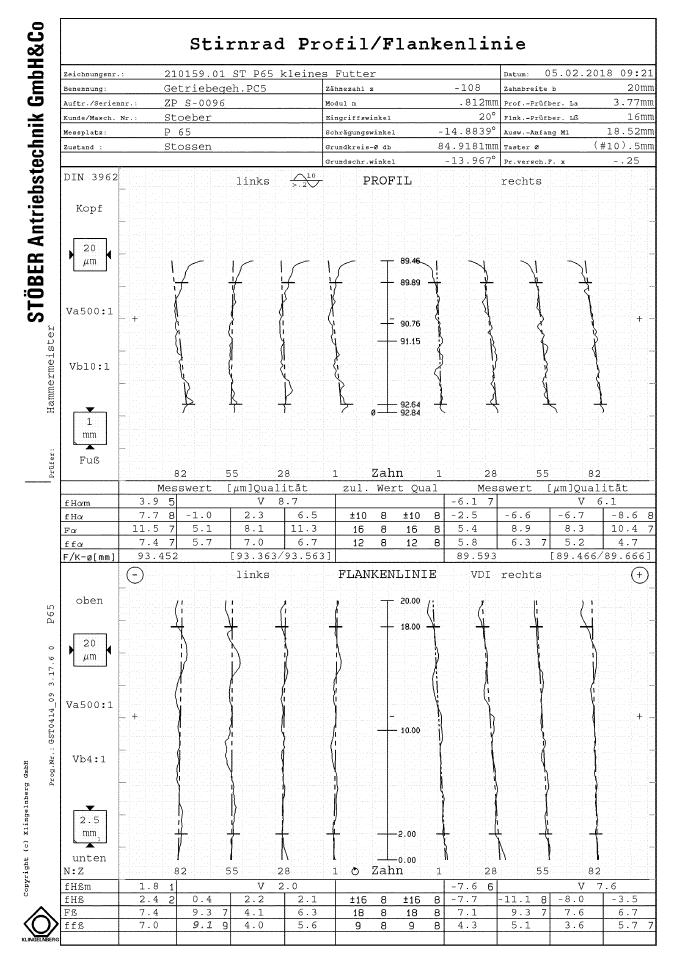 Wälzschälen
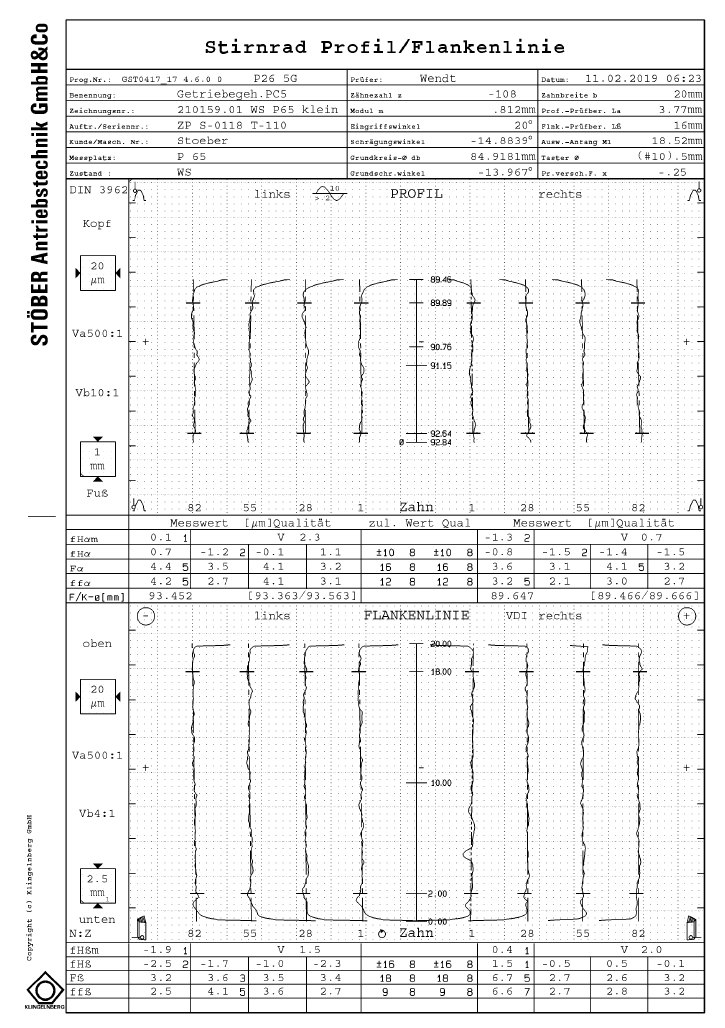 QKL 8
QKL 5
QKL 9
QKL 7
Präzise
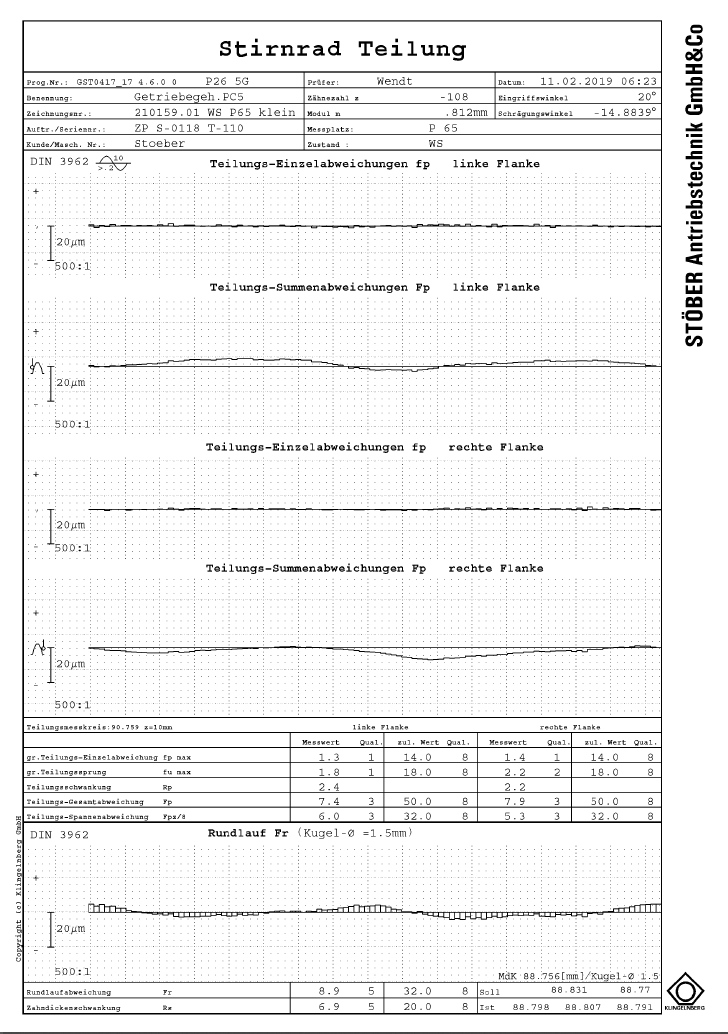 Stoßen
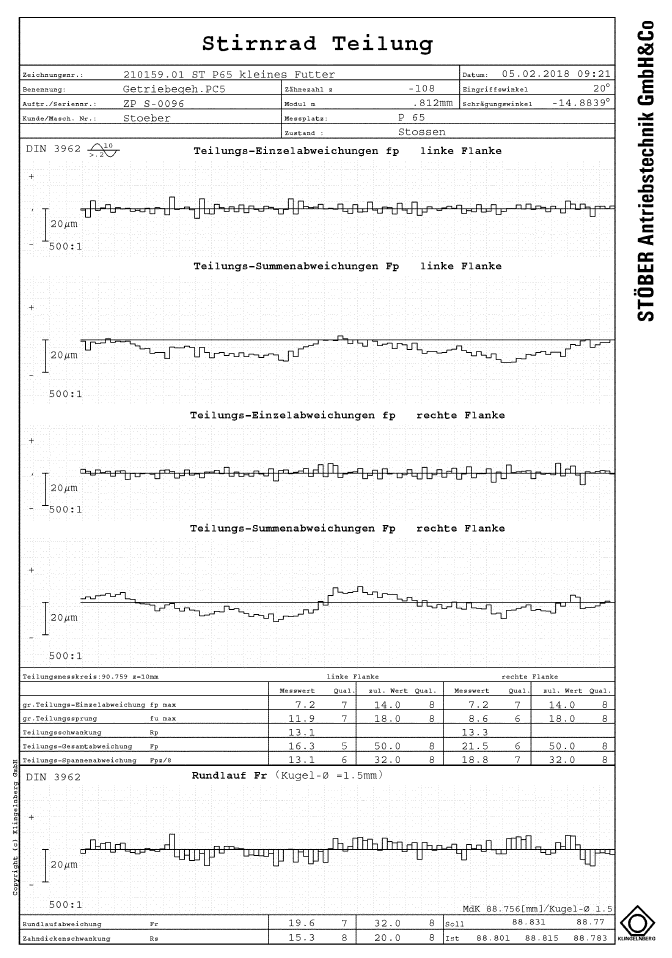 Wälzschälen
QKL 7
QKL 3
QKL 8
QKL 5
Zusammenfassung Vergleich G2 vs. G3
Baureihe P:
P2:  M2acc +15% bis LW/h ≤ 1000
P3-P9: 
Deutliche Steigerungen M2acc und M2NOT bei i= 5 / 7 / 8 / 20 / 25 / 32 / 35 / 50 / 56 / 70 / 80
Geringe Steigerungen M2acc und M2NOT bei i= 10 / 100
Keine Steigerungen M2acc und M2NOT bei i= 3 / 4 / 12 / 16 / 40 
Geringe Steigerungen M2accHT für die spielreduzierten Varianten (Gehäuse GGG70 nicht nitriert)
Baureihe PH3-PH8:
Deutliche Steigerungen M2acc und M2NOT bei i= 5 / 7 / 8 / 20 / 25 / 32 / 35 / 50 / 56 / 70 / 80
Geringe Steigerungen M2acc und M2NOT bei i= 10 / 100
Keine Steigerungen M2acc und M2NOT bei i= 4 / 16 / 40 
Deutliche Steigerungen M2accHT für die spielreduzierten Varianten (Gehäuse 31CrMoV9 nitriert)Ausnahmen i= 10 / 100 (Limitierung durch Sonnenradverzahnung) 
Baureihe PHQ4-PHQ8:
Deutliche Steigerungen M2acc und M2NOT für alle Übersetzungen 
Deutliche Steigerungen M2accHT für die spielreduzierten Varianten (Gehäuse 31CrMoV9 nitriert)Ausnahme PHQ7
Passgenau
Für jede Anforderung das Passende dabei! 
Flexible Maschinenkonstruktion durch eine imposante Kombinations- und Optionsvielfalt. Variable Adapterausführungen ermöglichen die Anbindung von Motoren unterschiedlichster Baugrößen.
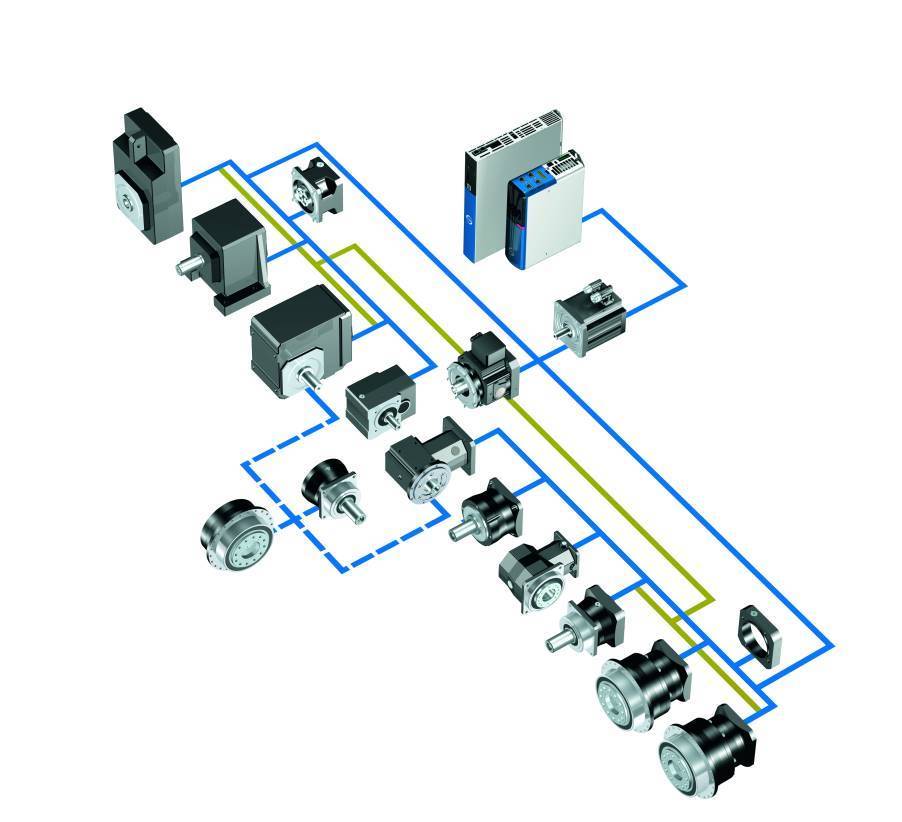 Planetengetriebe Generation 3
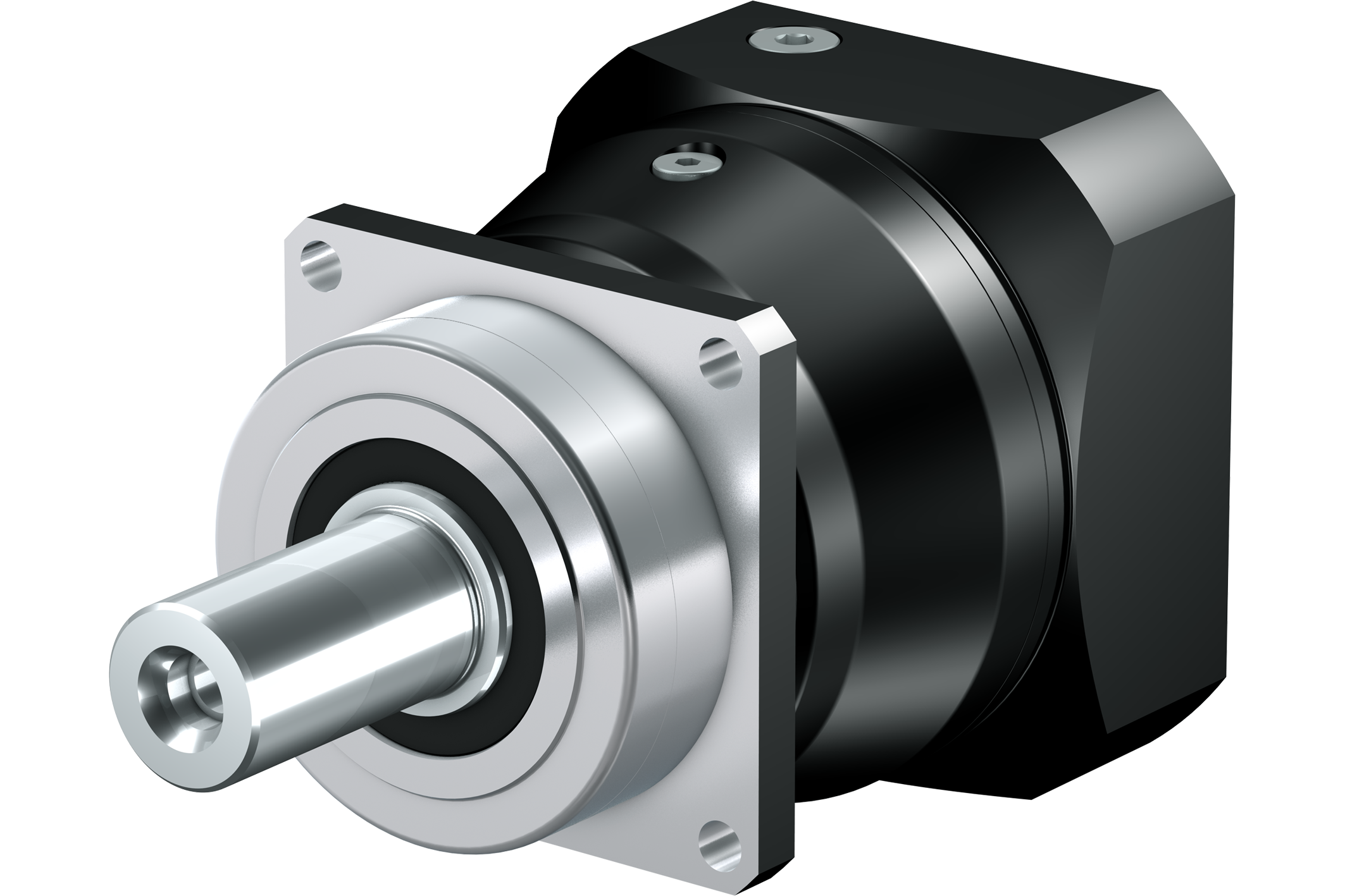 Prioritäten

1. Kostenreduzierung
2. Längenreduzierung
3. Designoptimierung
4. Leistungsoptimierung
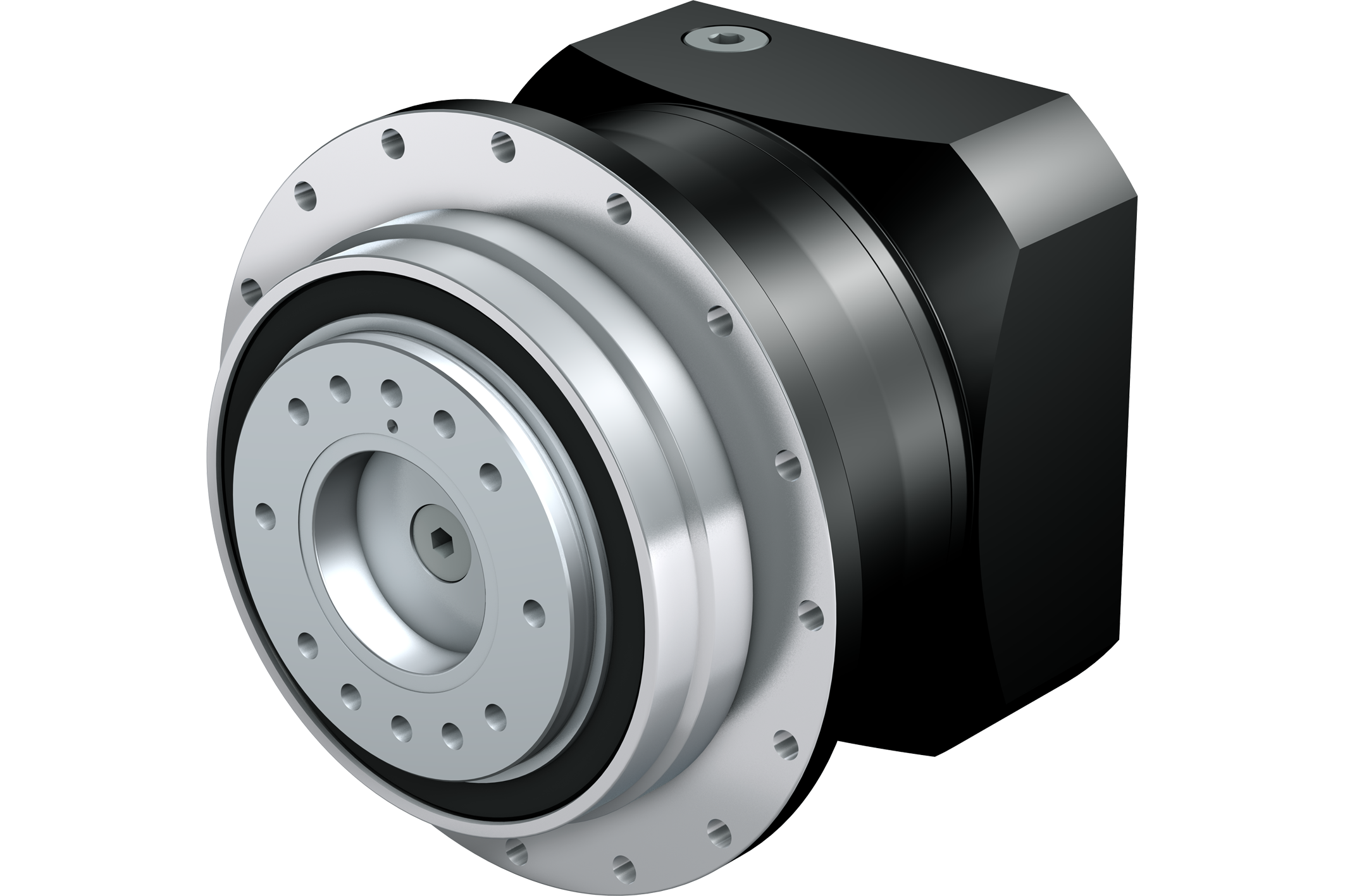 Neues Design
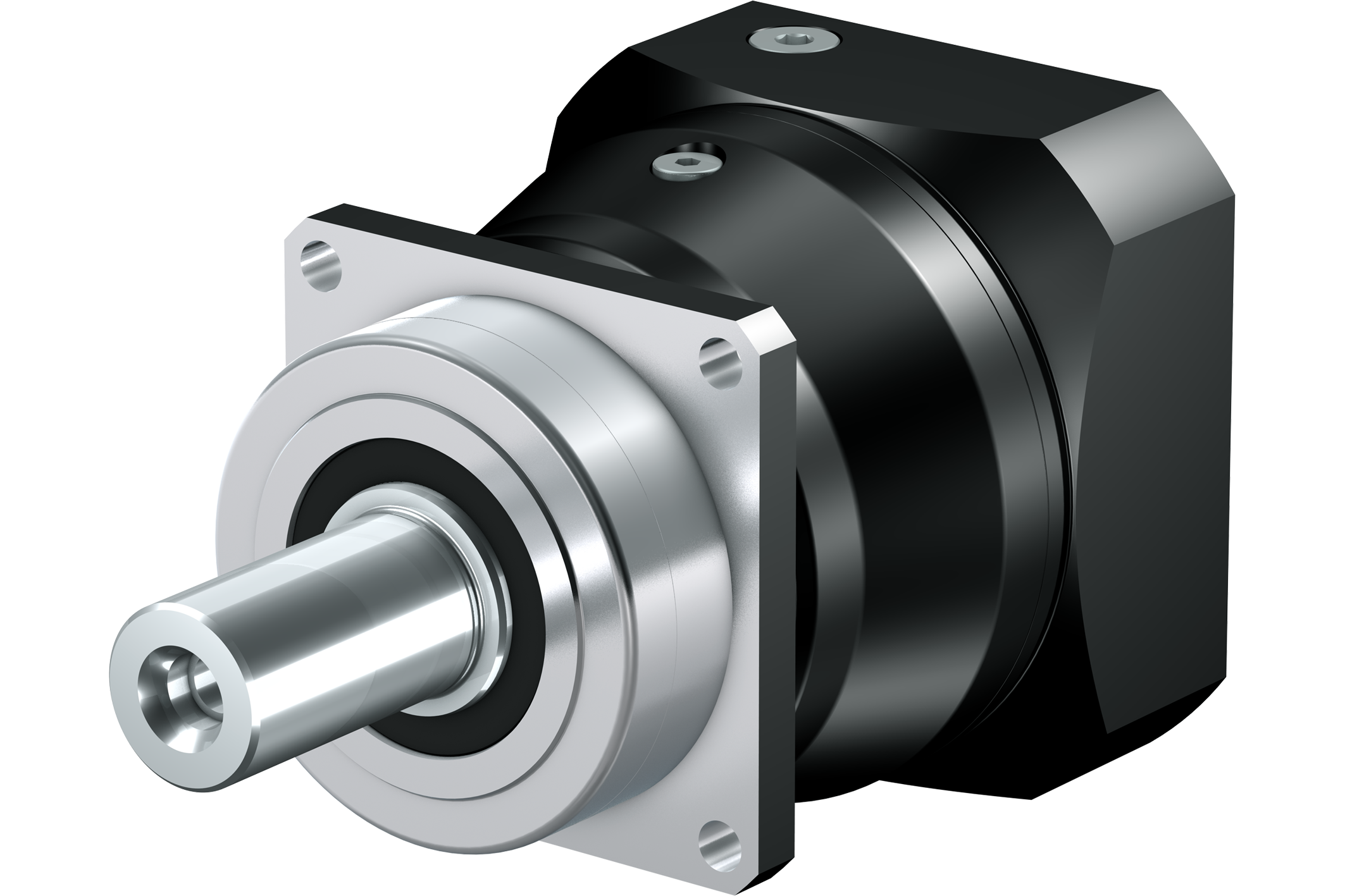 G2
G3
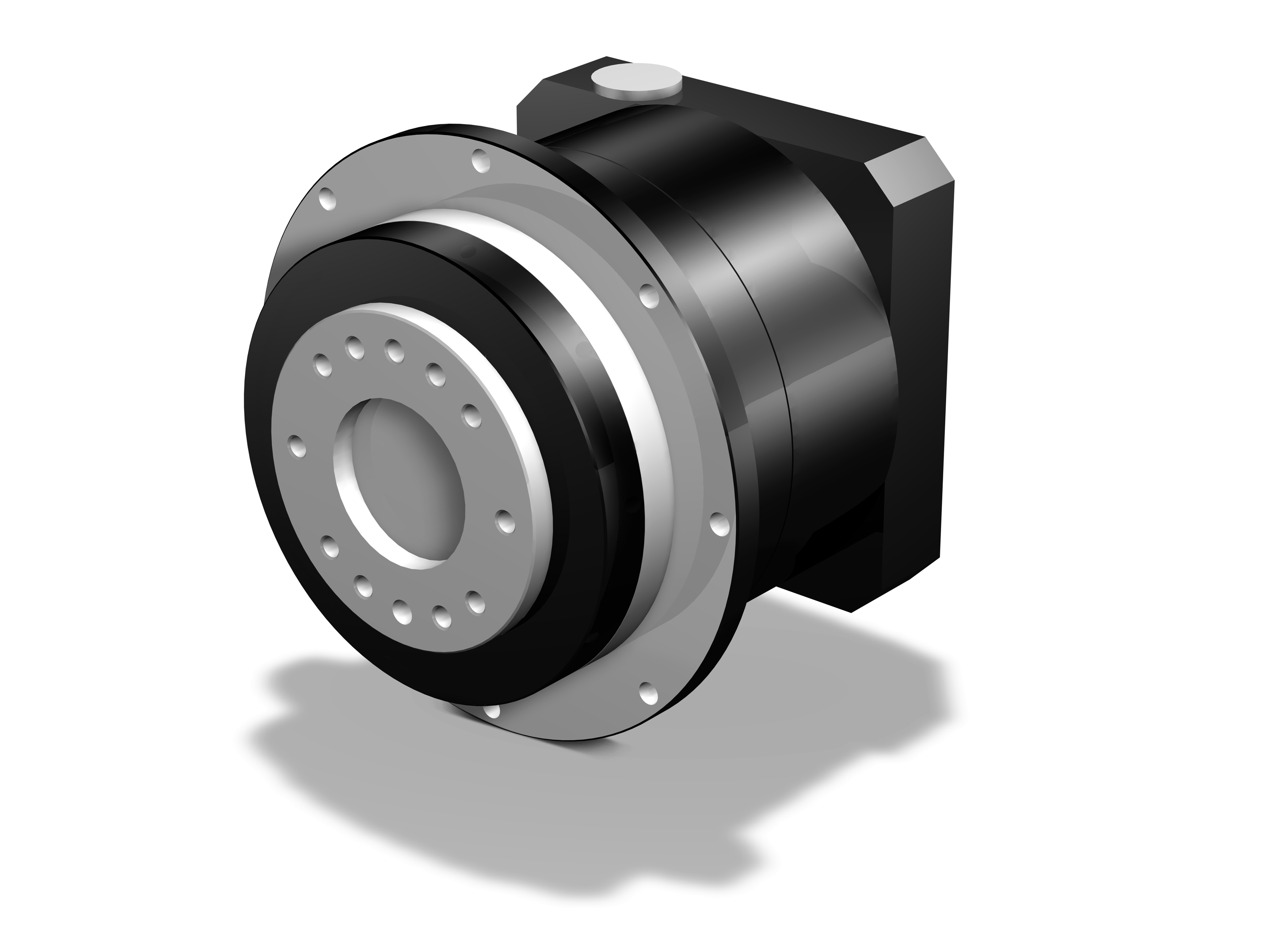 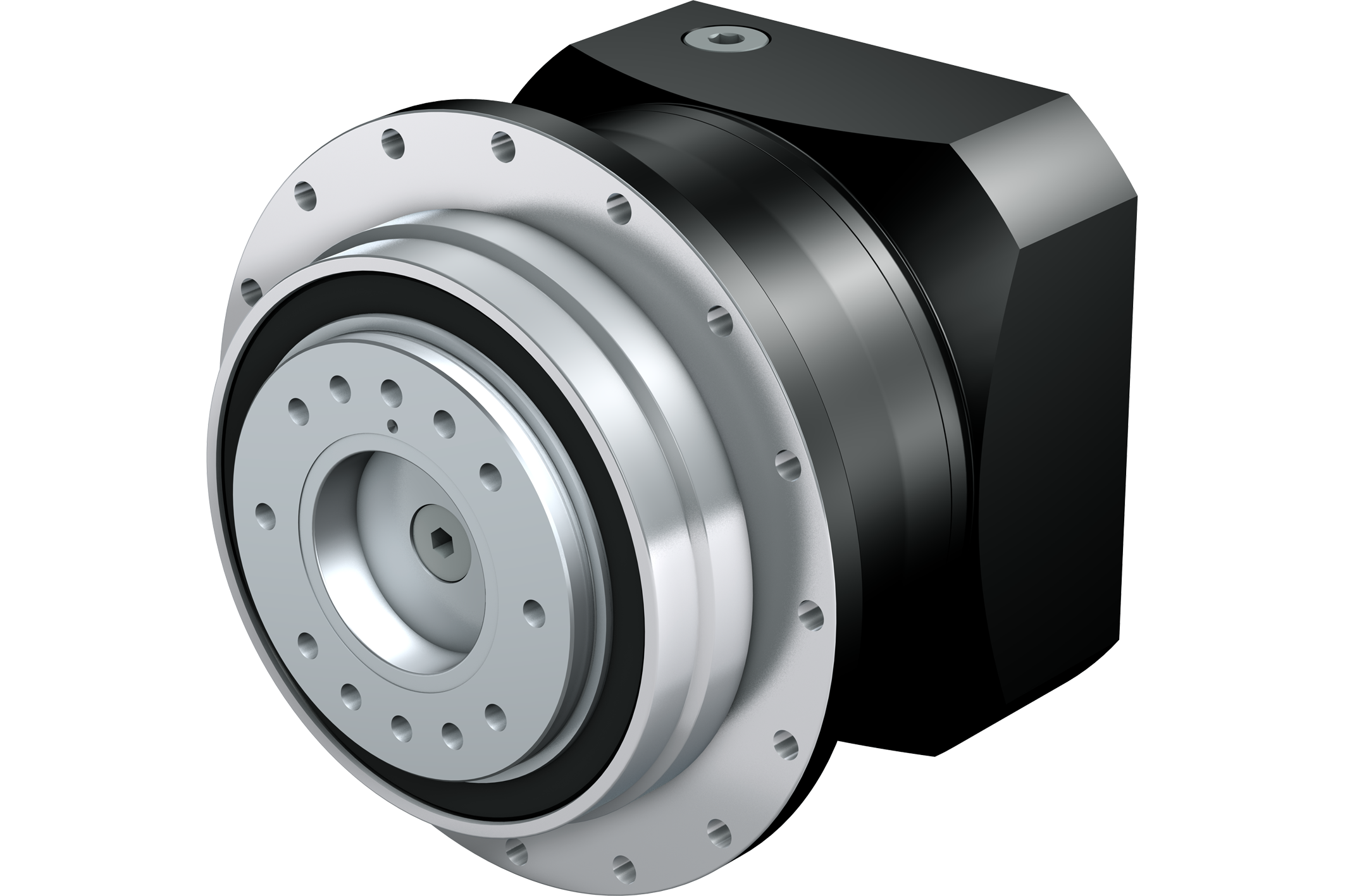 [Speaker Notes: Diese Folien geben Dir Tipps, Hintergrund- und Zusatzinformationen zu P G3

Designoptimierung / Standardisierung
Gleiche Eintriebseitige Schnittstelle für P und PH 
Verwendung gleicher Motoradapter
Verwendung gleicher Motorflansche bei Direktanbau]
Neues Design
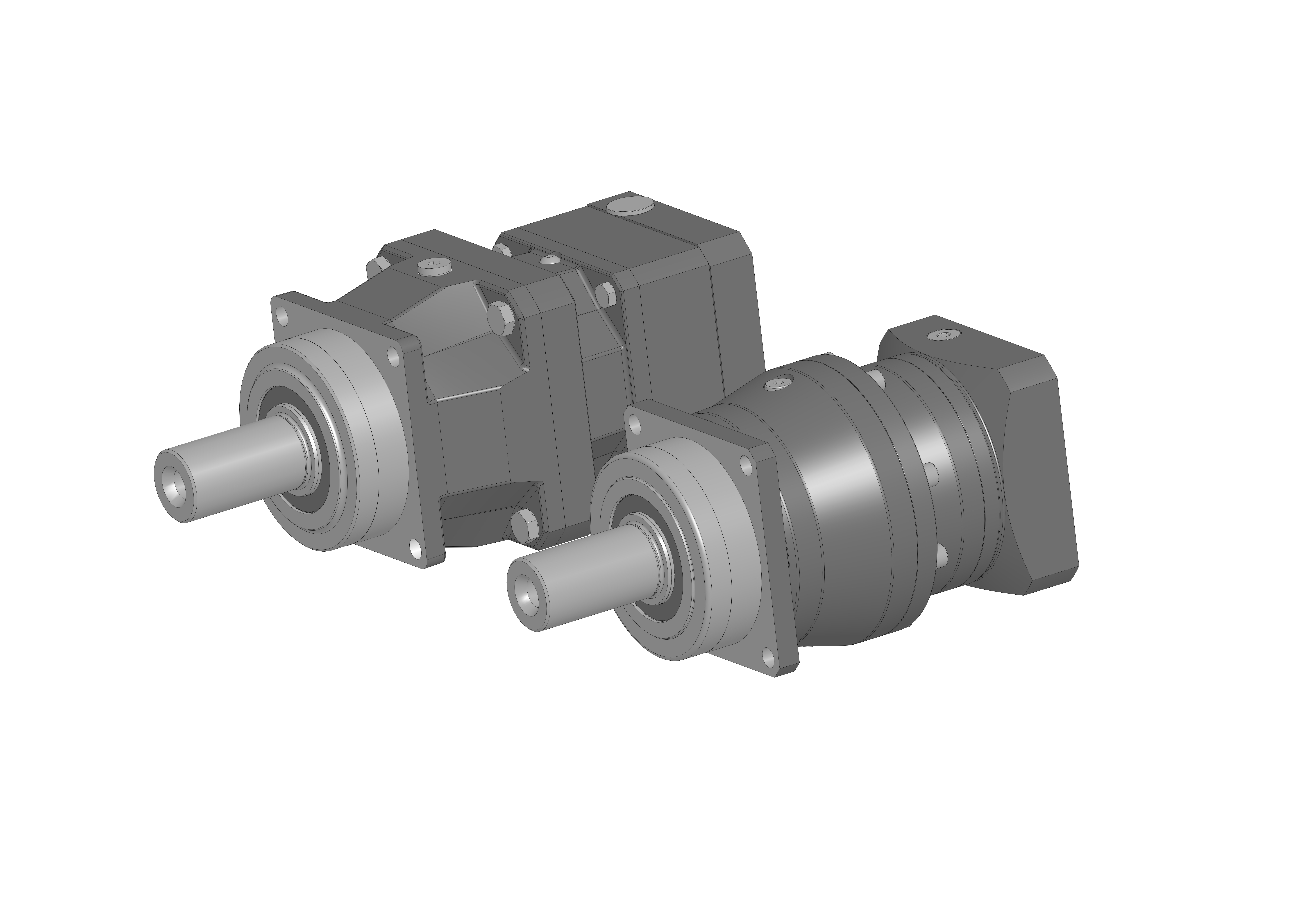 Neues Design
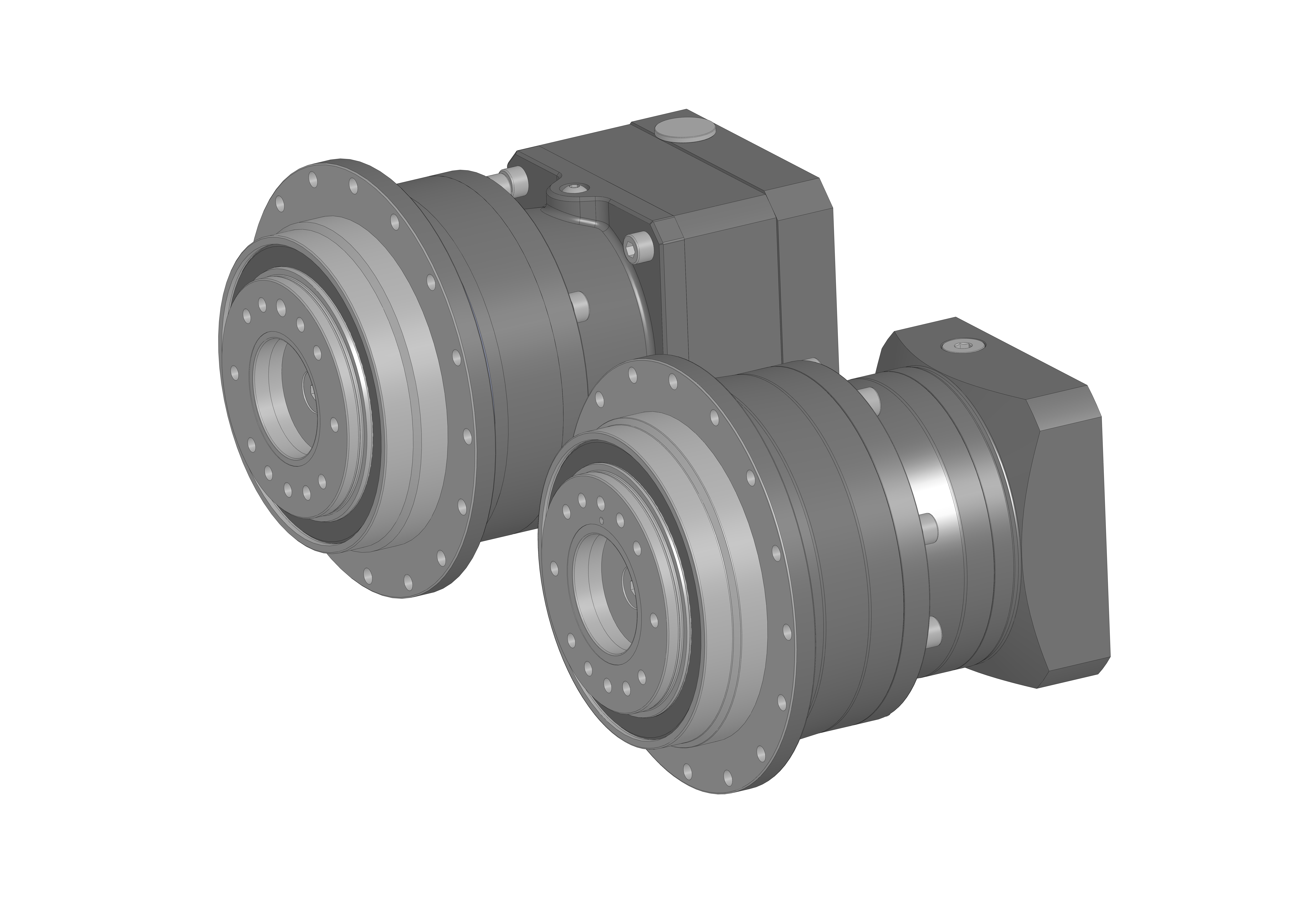 Neues Design
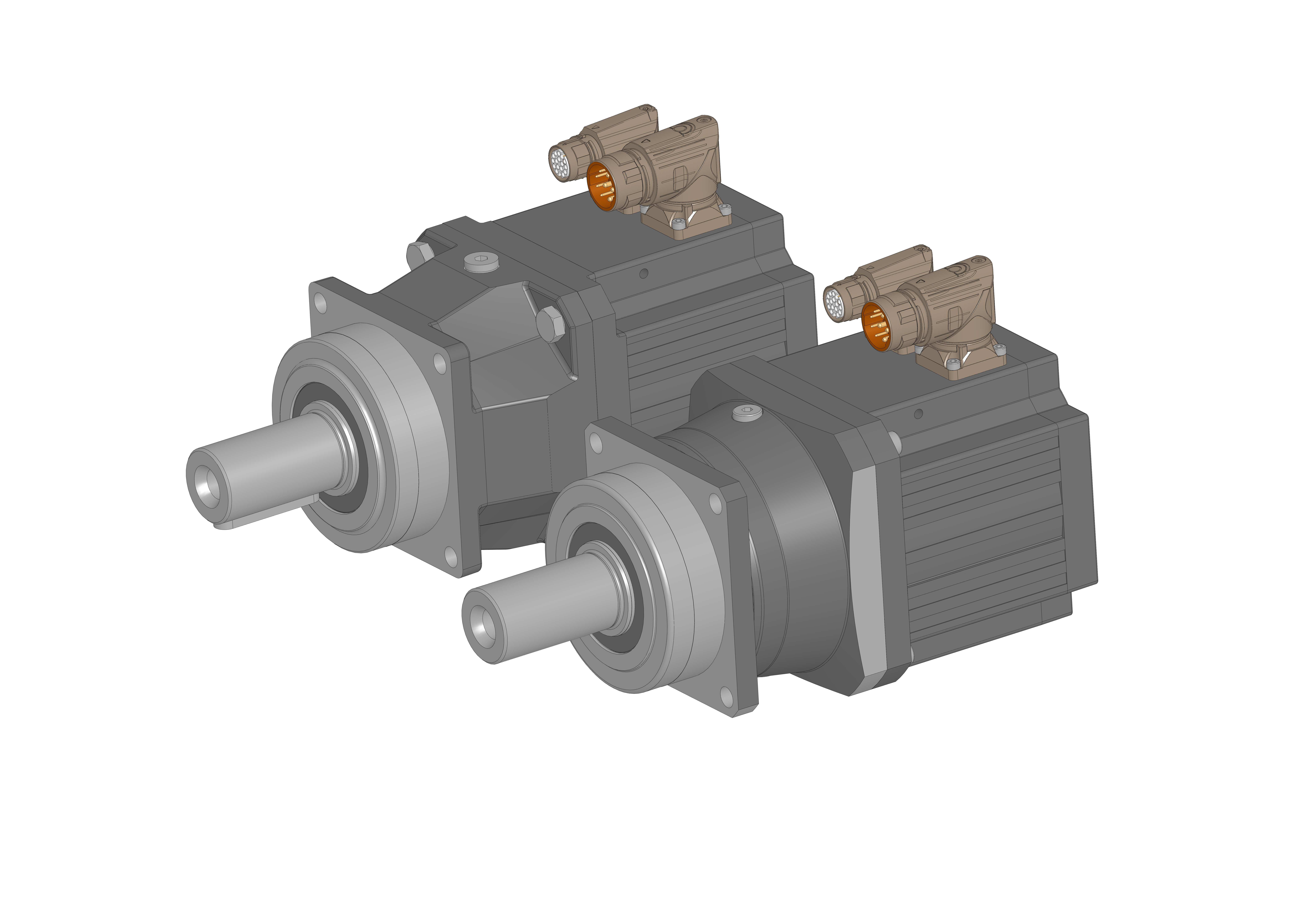 Planetengetriebe Generation 3
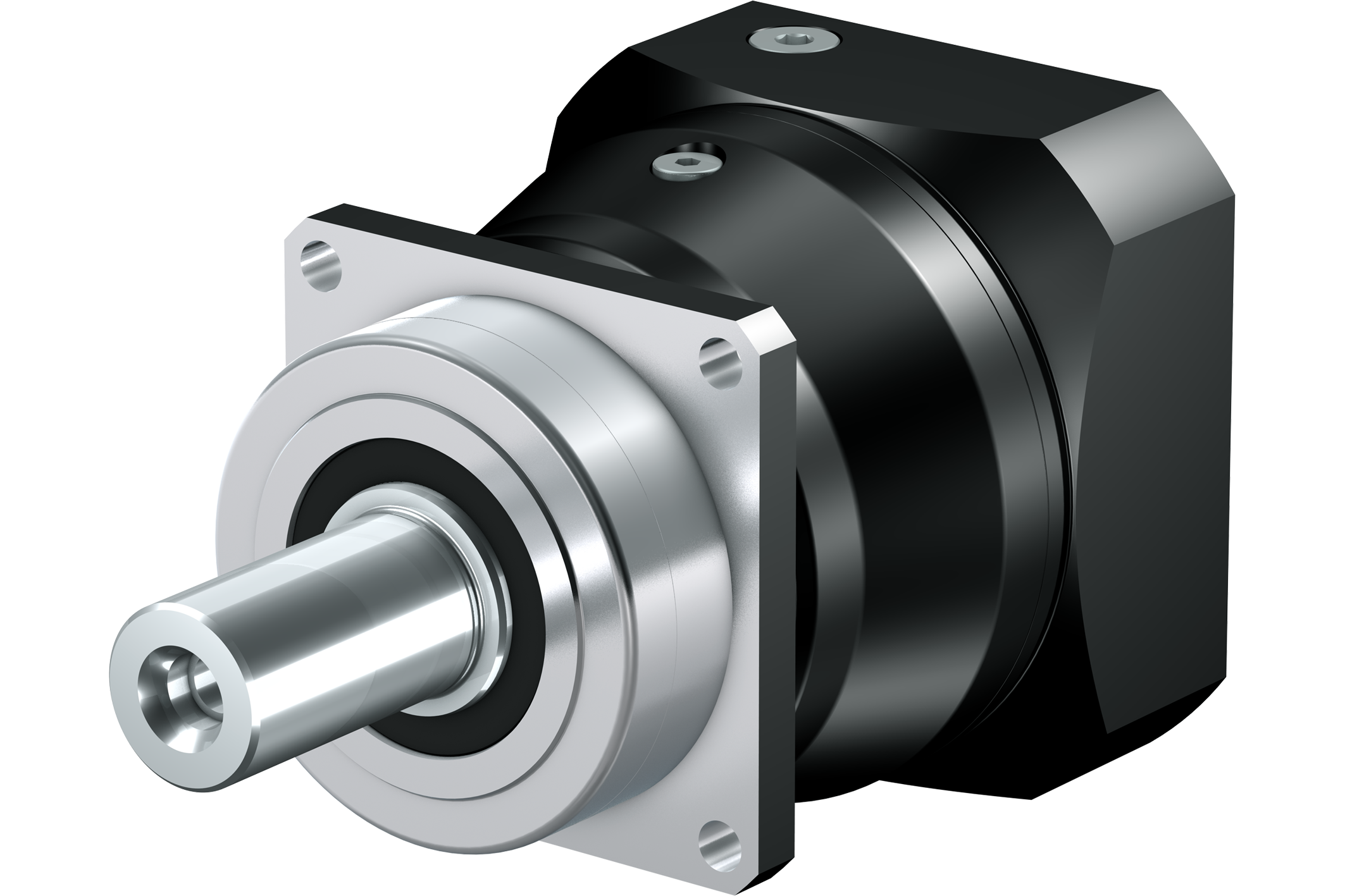 Prioritäten

1. Kostenreduzierung
2. Längenreduzierung
3. Designoptimierung
4. Leistungsoptimierung
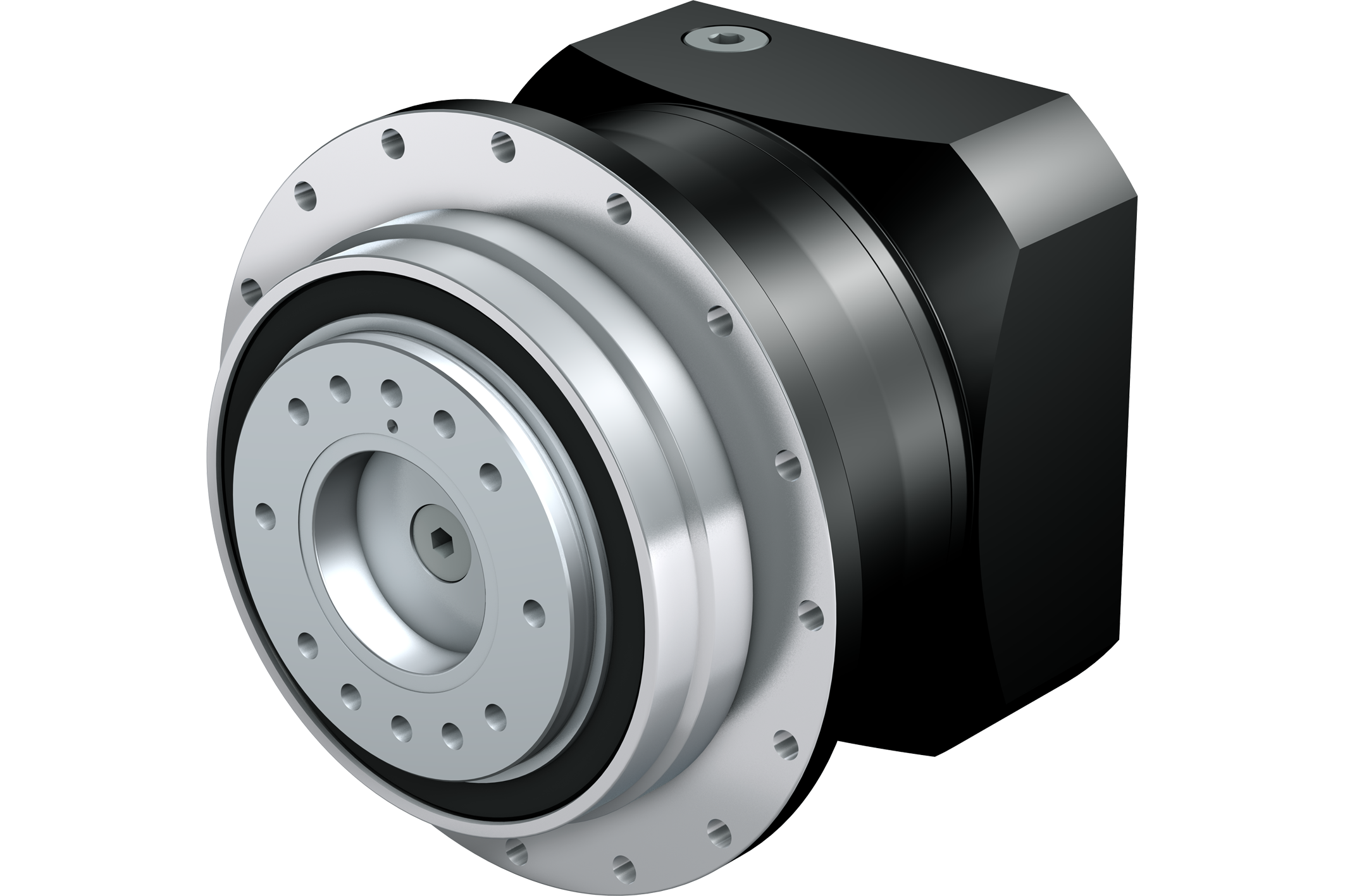 Veränderung der Baulängen P im Vergleich
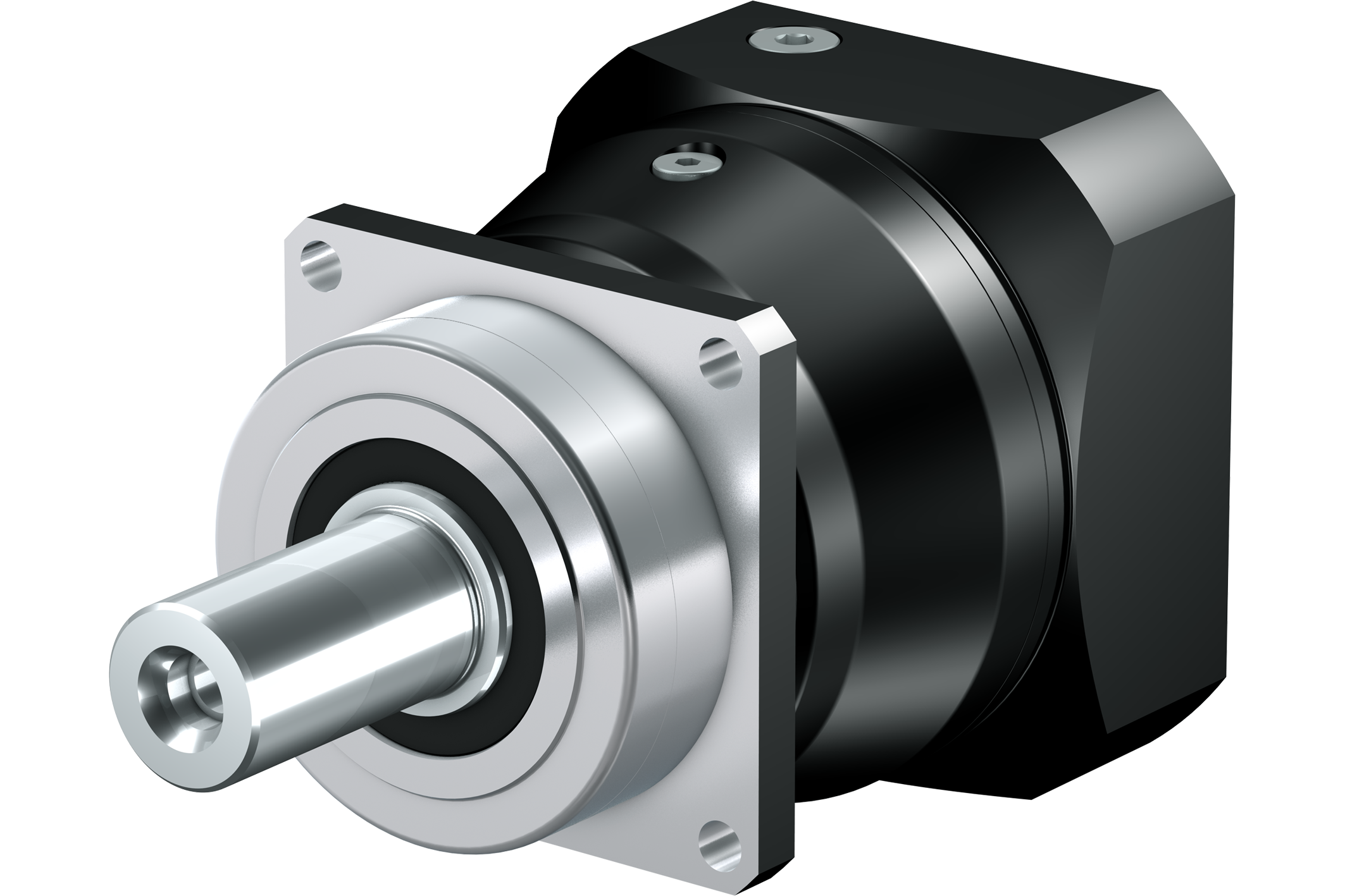 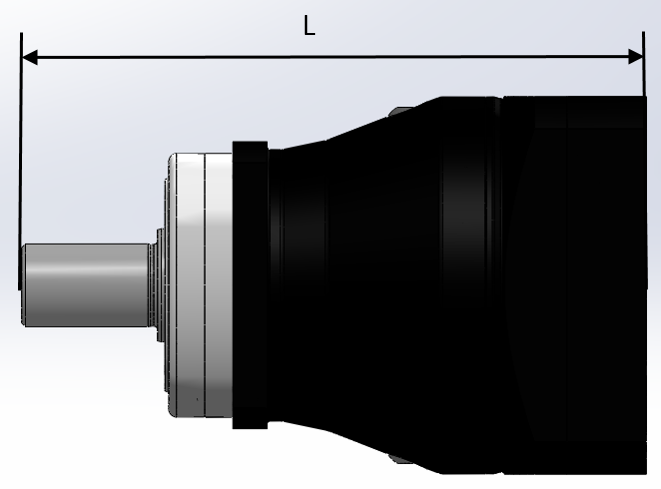 Baulängen wurden reduziert
[Speaker Notes: Diese Folien geben Dir Tipps, Hintergrund- und Zusatzinformationen zu P G3

Beim P9 gibt es keinen MEL Adapter!]
Veränderung der Baulängen PH(Q) im Vergleich
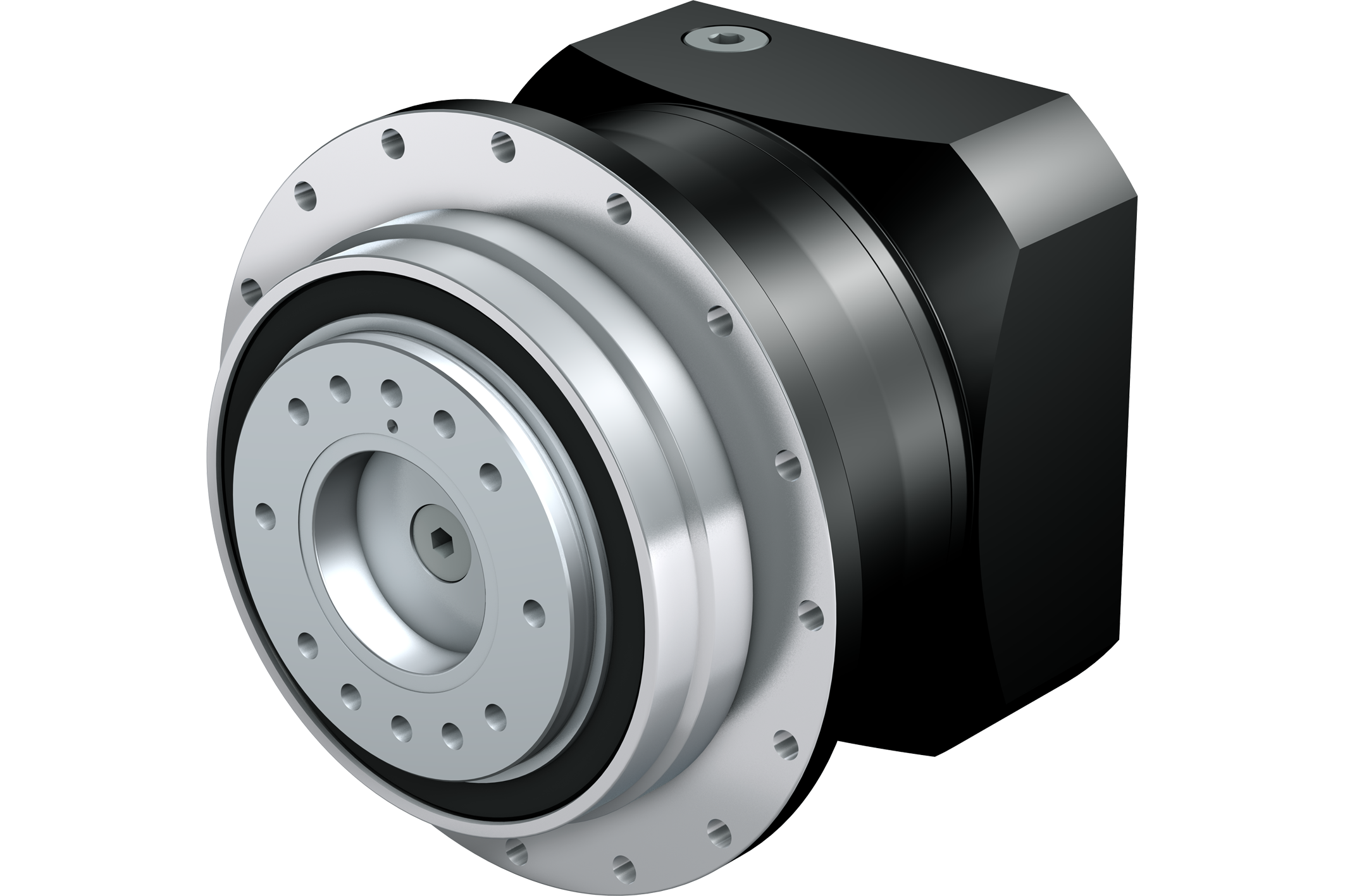 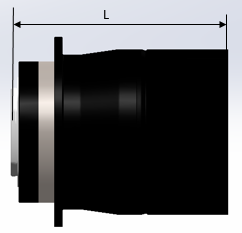 Baulängen wurden reduziert
[Speaker Notes: Diese Folien geben Dir Tipps, Hintergrund- und Zusatzinformationen zu P G3]
Veränderung Baulänge Direktanbau
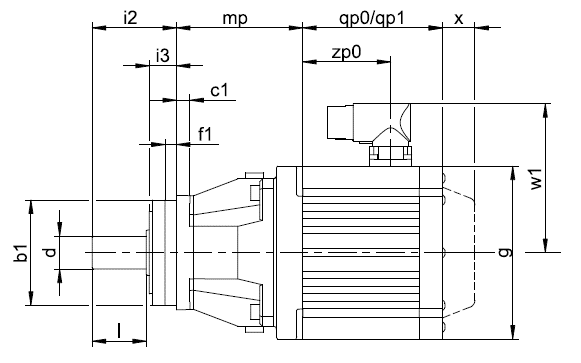 Planetengetriebe Generation 3
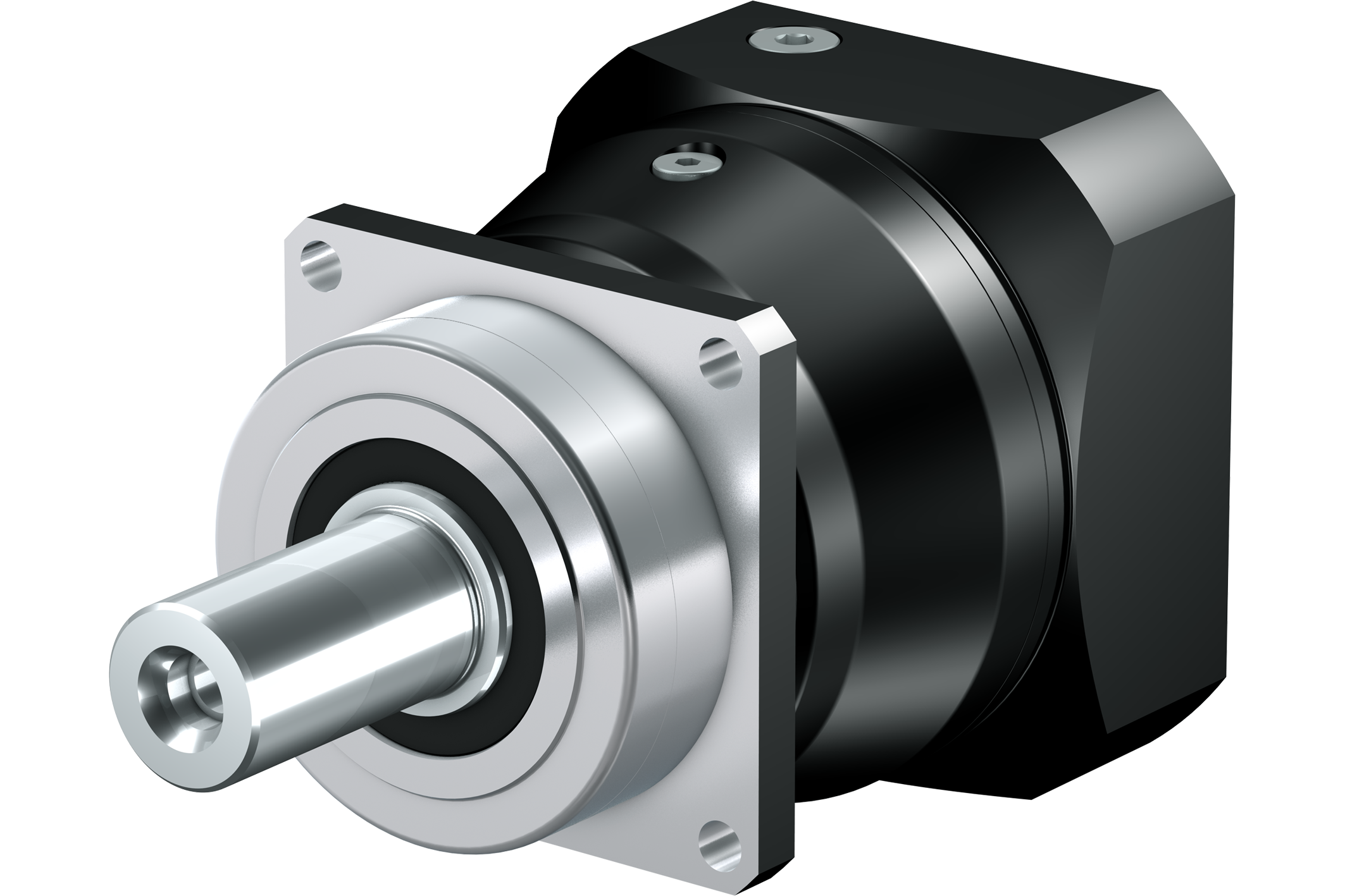 Prioritäten

1. Kostenreduzierung
2. Längenreduzierung
3. Designoptimierung
4. Leistungsoptimierung
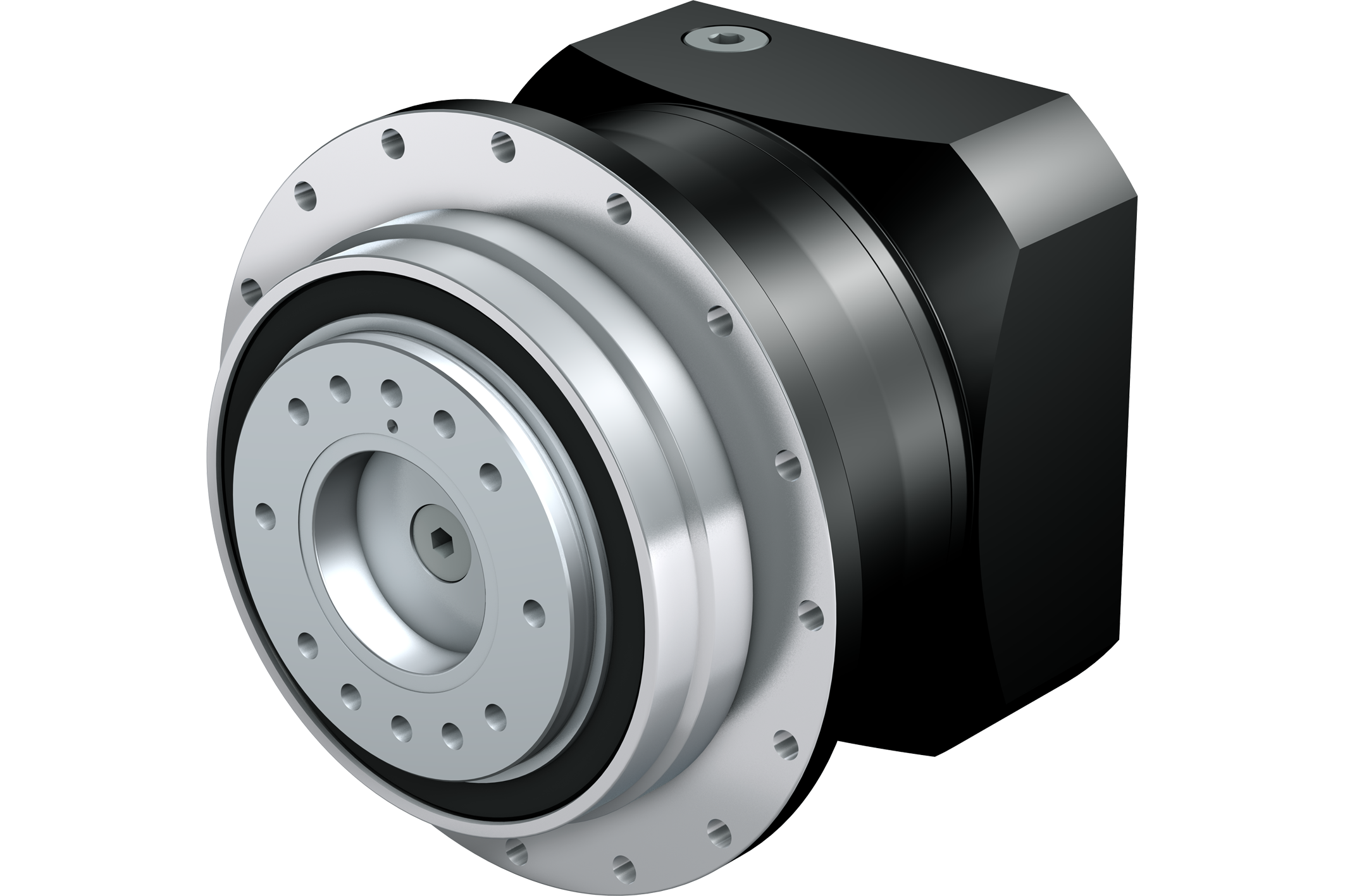 Gleichteilestrategie
weniger verschiedene Bauteile 
höhere Verfügbarkeit 

	kürzere Lieferzeiten
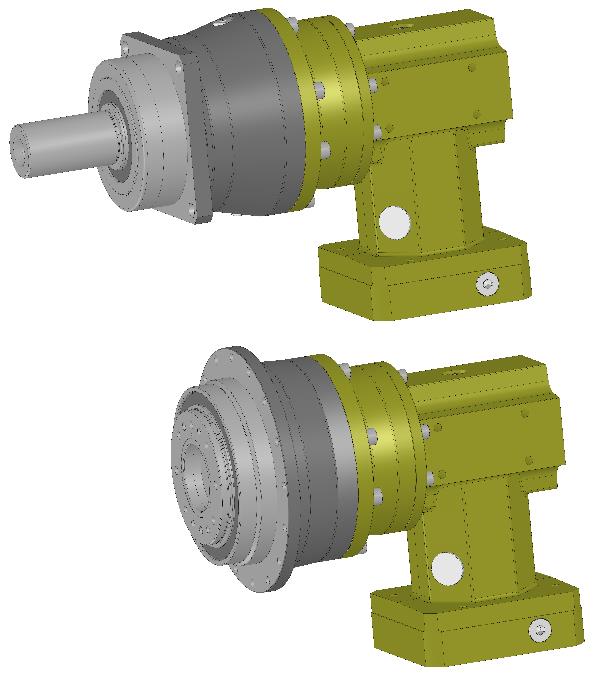 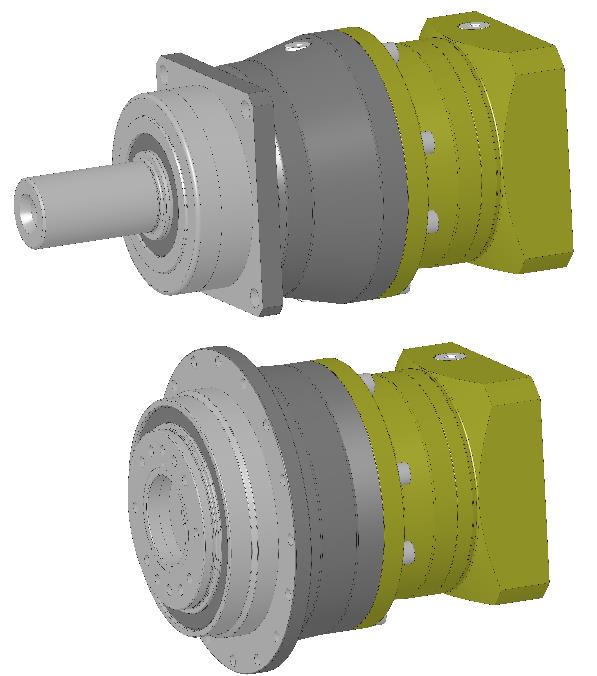 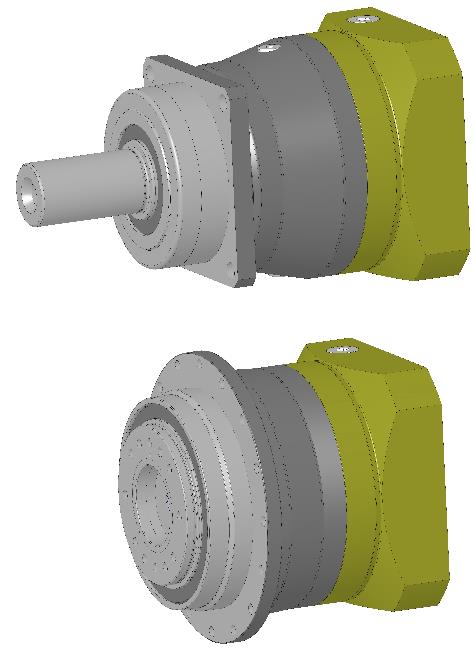 Gleichteilestrategie
Standardisierung der Ritzelzapfendurchmesser
In einer Baugröße gibt es nur noch einen Zapfendurchmesser
Einsparung von Kupplungs- und Planetenträger Varianten
Größere Losgrößen für Fertigung und Einkauf
Höhere Verfügbarkeit
Kürzere Lieferzeiten





Sonnenräder und Planetenräder für Standard Drehspiel und reduziertes Drehspiel sind bei G3 die gleichen Bauteile
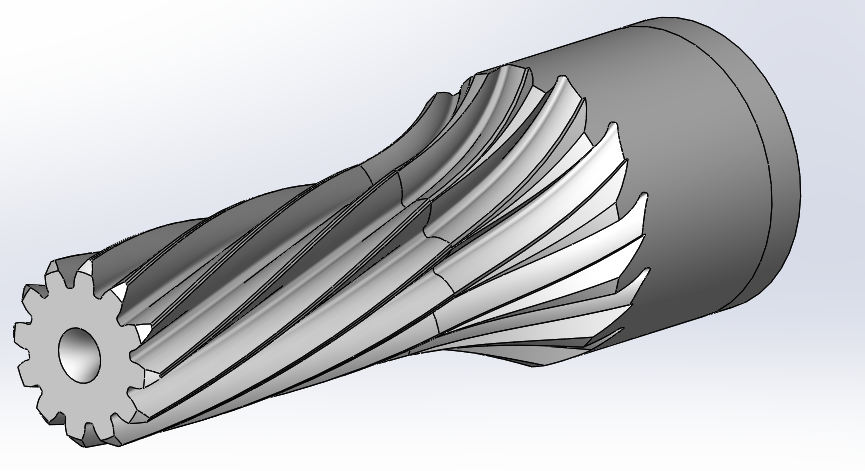 Gehäuseverzahnung - Wälzschälen
Neues sehr effektives Verfahren
Verzahnung wird in ca. 1/3 der Zeit vom Stoßen hergestellt
Prozessvorteile durch Herstellung in einem Arbeitsgang
Qualitätssicherung in der Montage
DB gestützte Prüfung und Dokumentation von Einstellwerten und Vorgabewerten
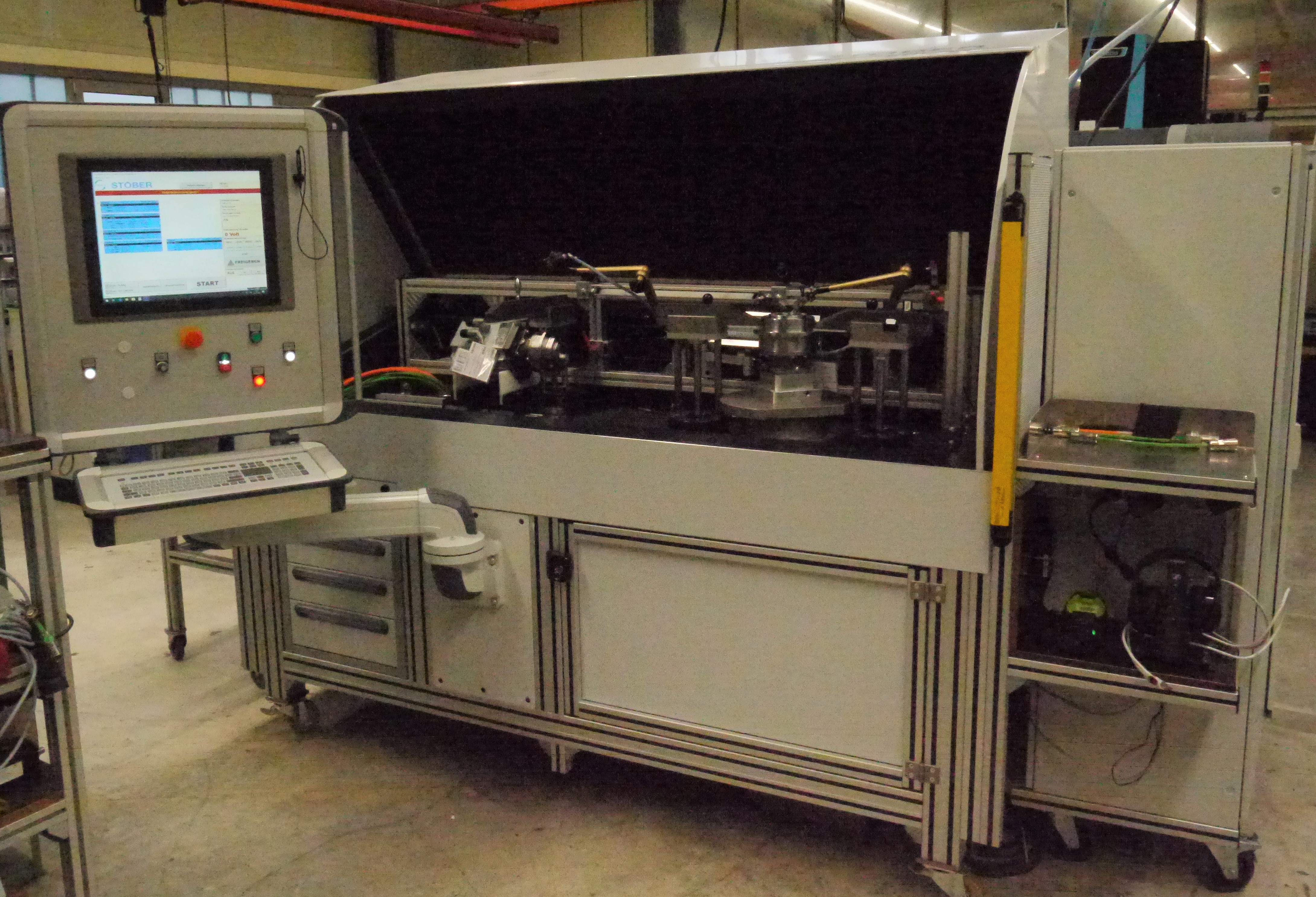 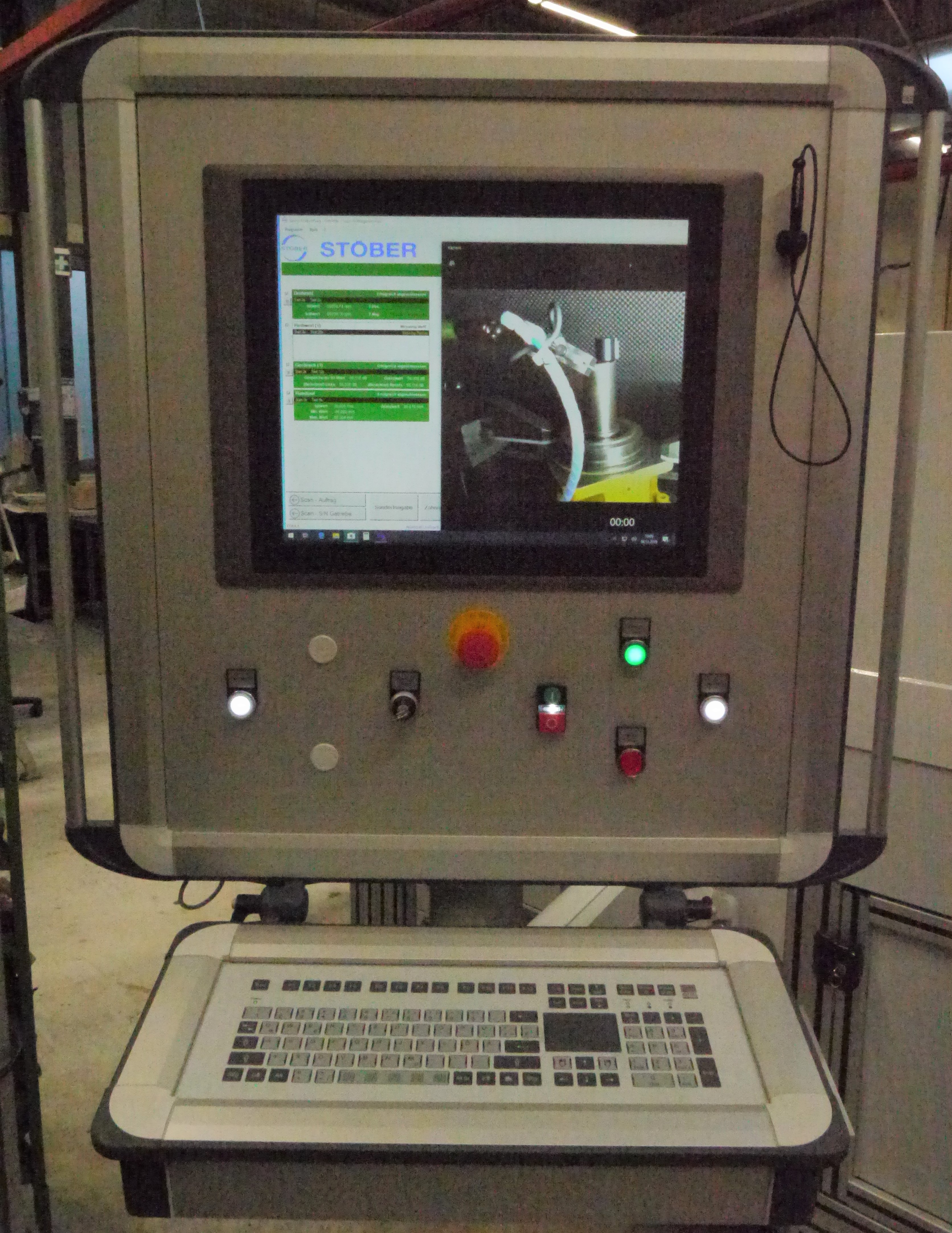 Service
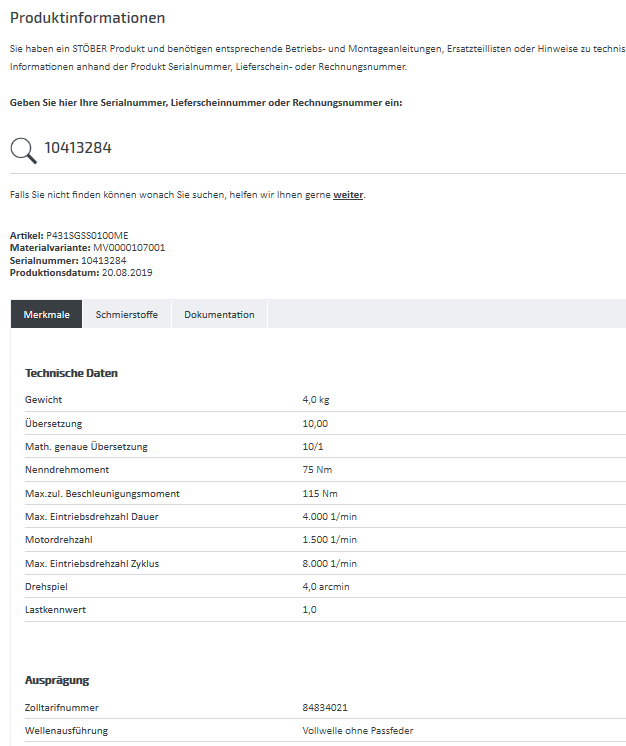 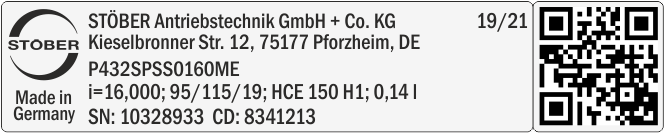 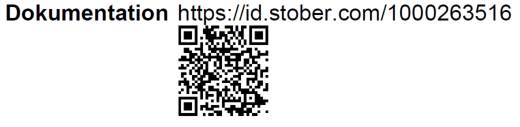 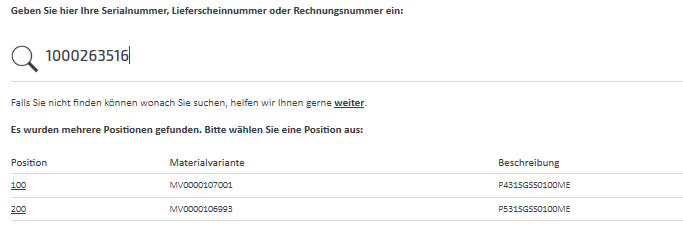 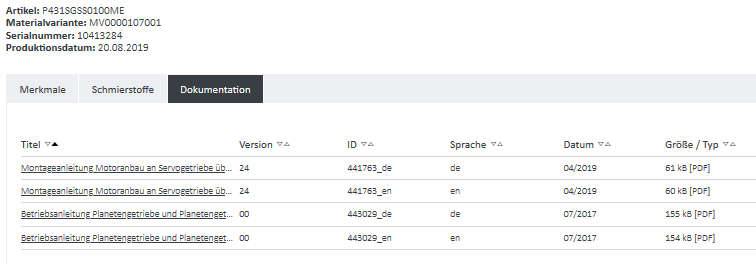